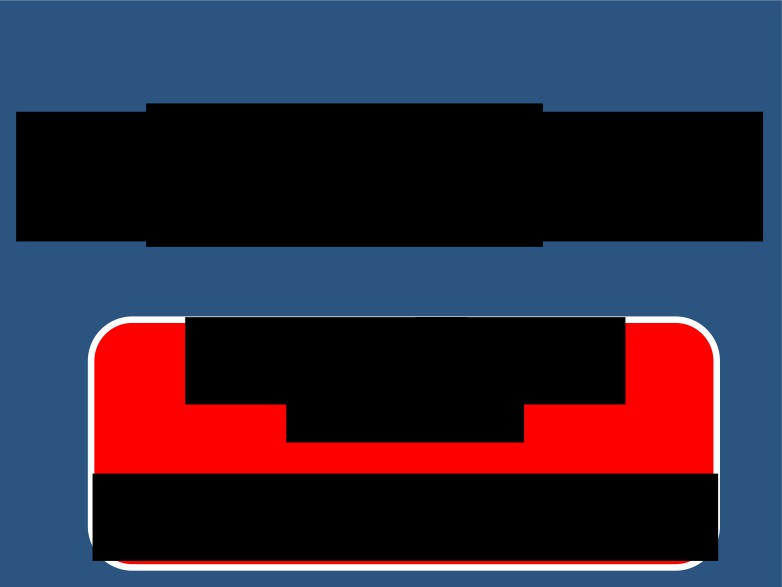 TH  THYROID GLAND
DR. Nervan  Bayoumy
M.D. PhD (UK)
Associate Professor of Physiology
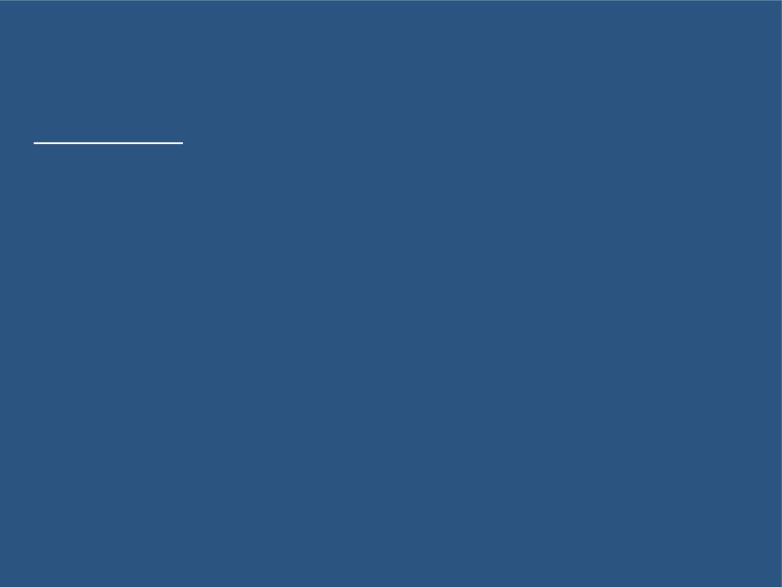 Thyroid Gland
Lecture 1;
Objectives:
1- Describe the synthesis of thyroid hormones.2- Diagram the control over the thyroid gland.
3- Compare between the hormones released bythe thyroid gland.
4- Discus the actions of the thyroid hormones.
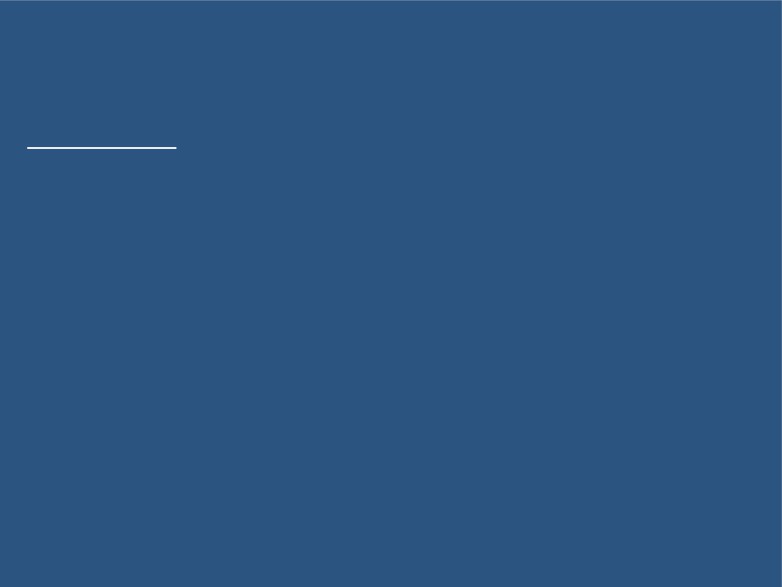 Thyroid Gland (Hypo and hyperthyroidism)
Lecture 2;
Objectives:
1- Identify the terms goiter, hypo andhyperthyroidism.
2- List the causes and types of goiter, hypo andhyperthyroidism.
3- Discusses the clinical picture of hypo andhyperthyroidism.
4- Explain the laboratory tests to diagnose hypo andhyperthyroidism.
5- Outline management regimen for hypo andhyperthyroidism.
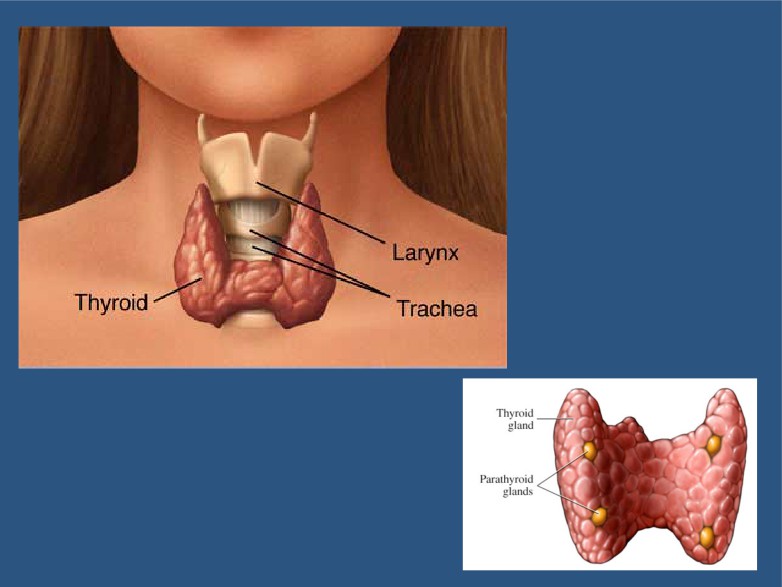 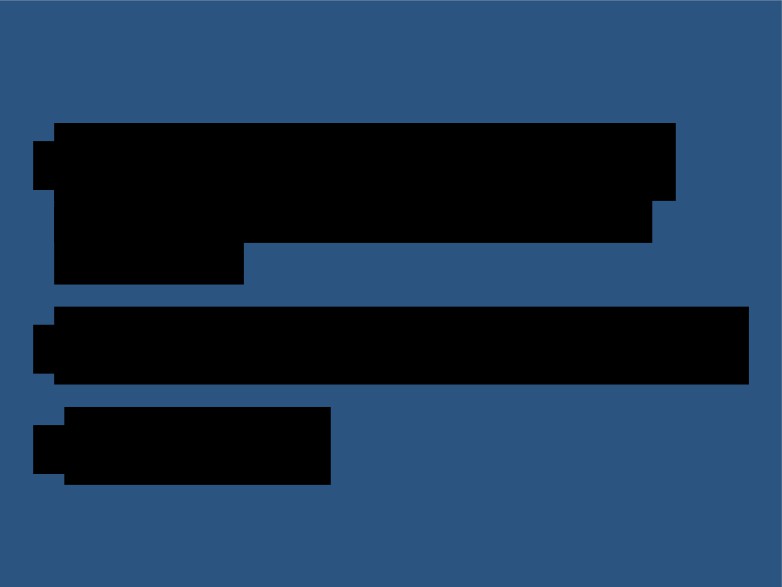 It is located below the larynx oneither sides and anterior to thetrachea.
The first recognized endocrine gland.
20g in adult.
n
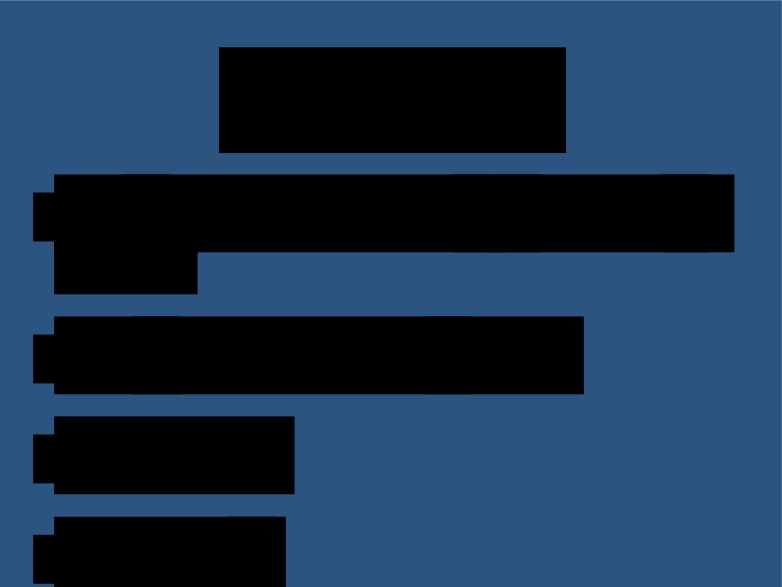 HORMONES
T4  tetraiodothyronin )  thyroxin )90%.
T3   Triiodothyronin  )10%.
Reverse T3
Calcitoni
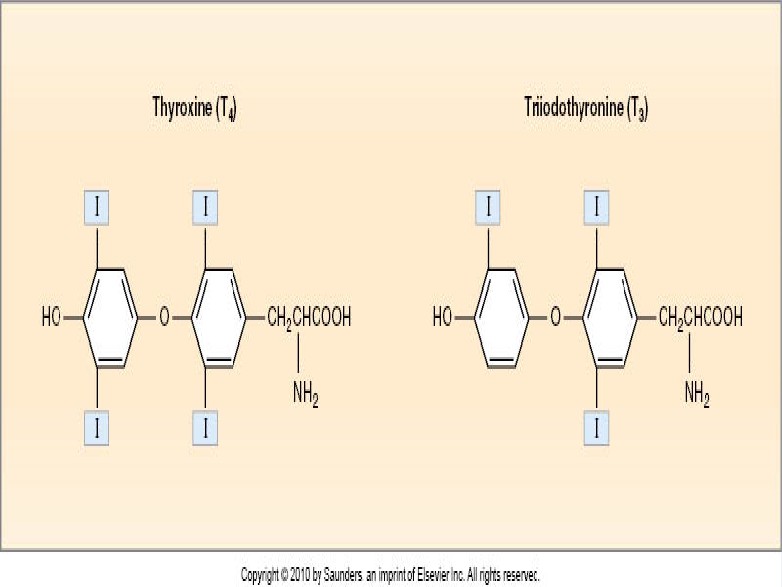 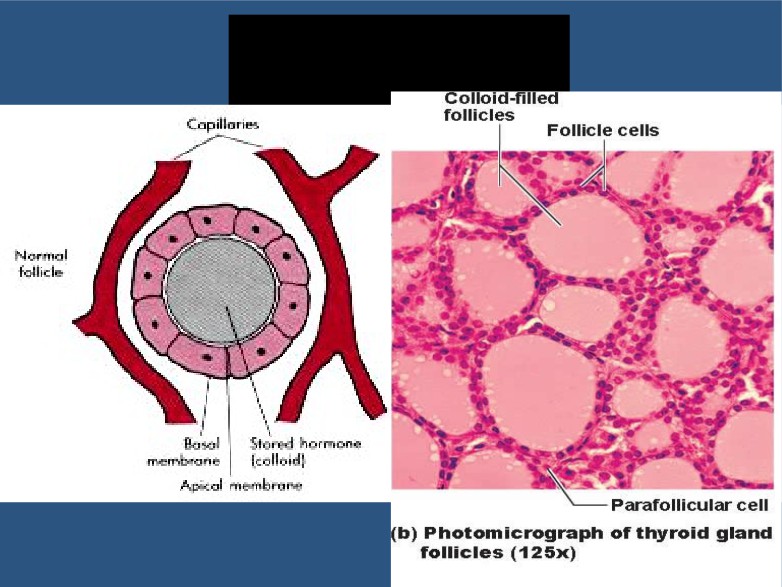 SYNTHESIS
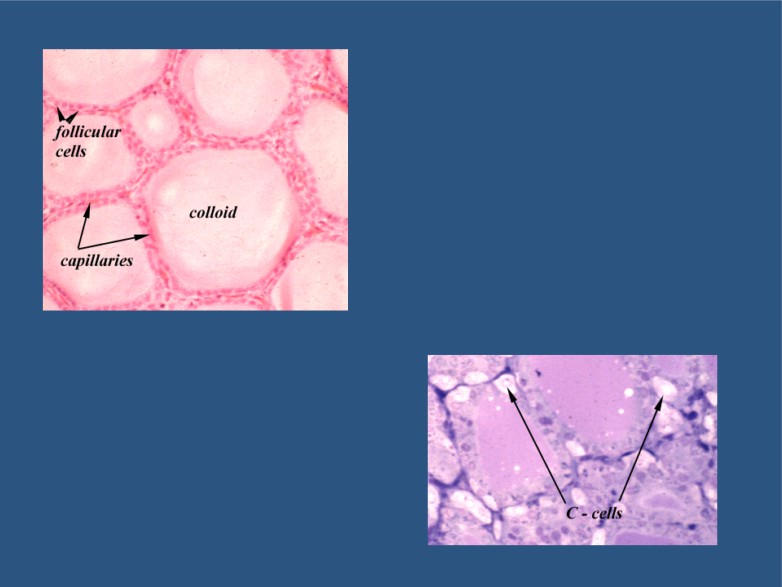 T3, T4
Calcitonin
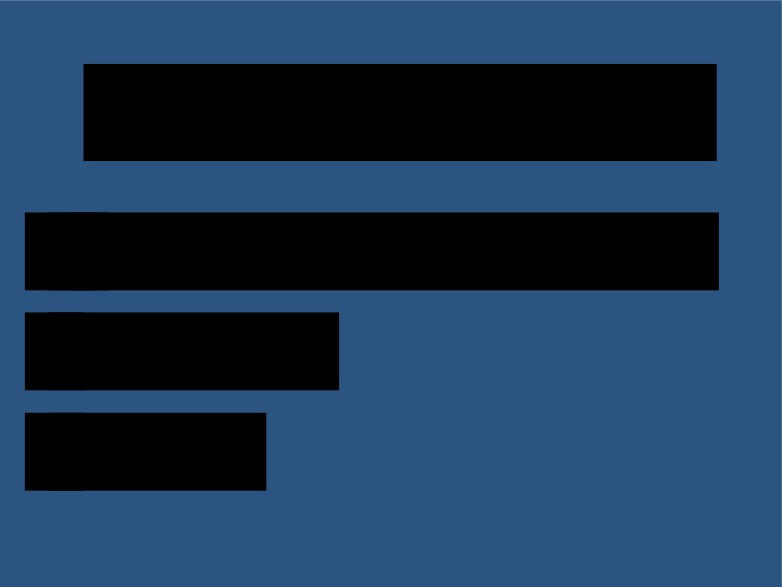 THREE UNIQUE FEATURES
Contains a large amount of iodine.
supplied in diet.
1mg/week.
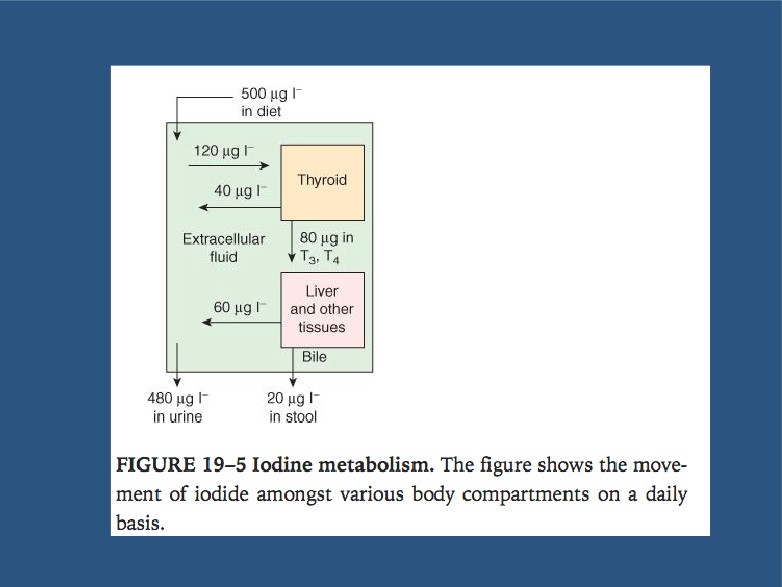 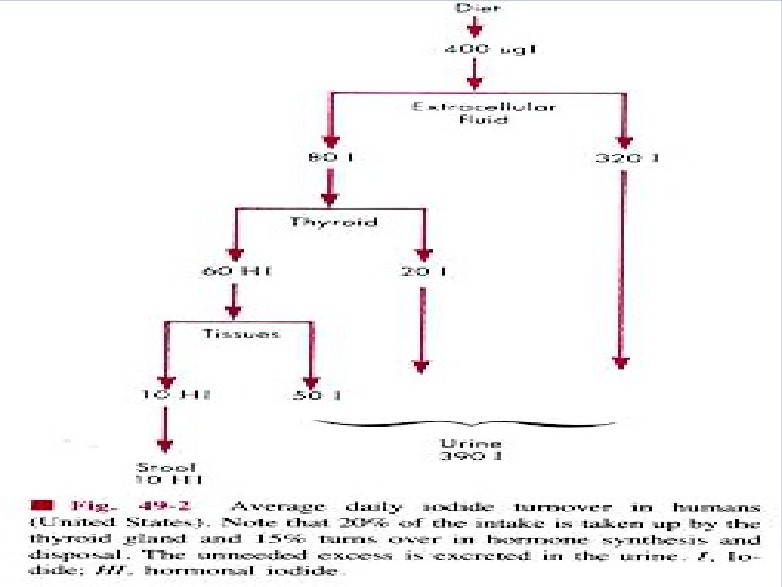 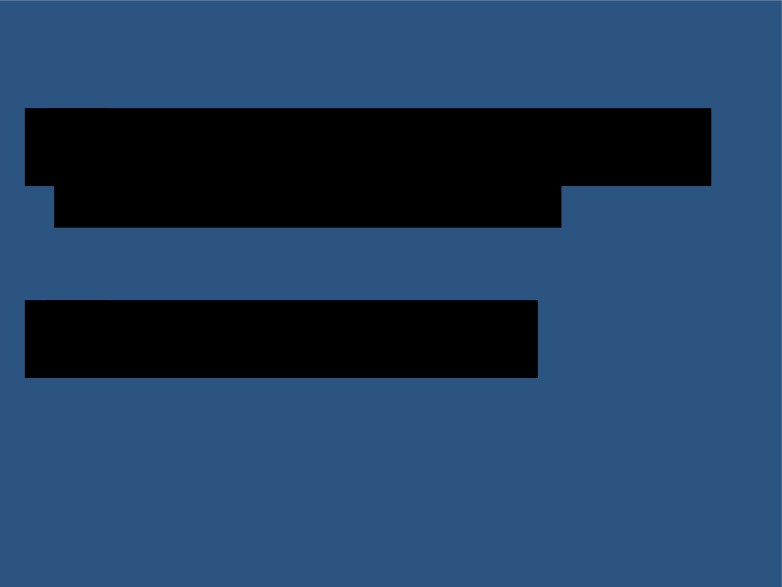 Synthesis is partially intracellularand partially extracellular.
T4 is the major product.
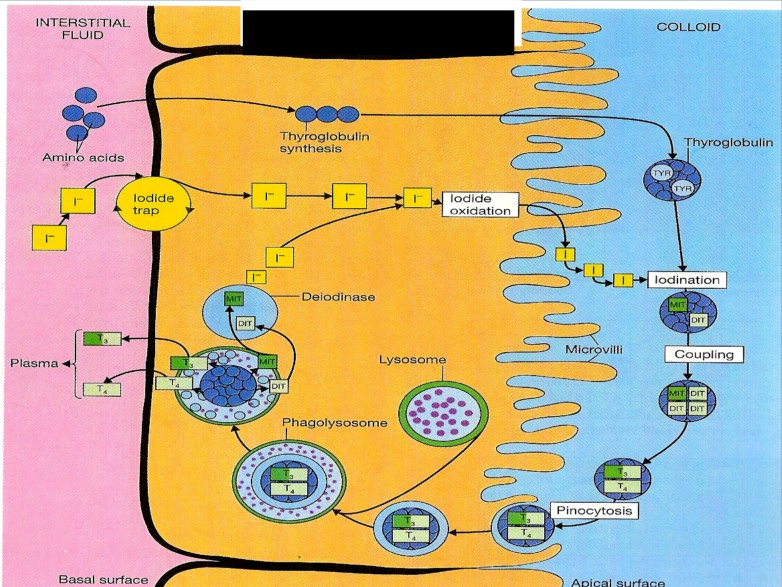 STEPS of BIOSYNTHESIS
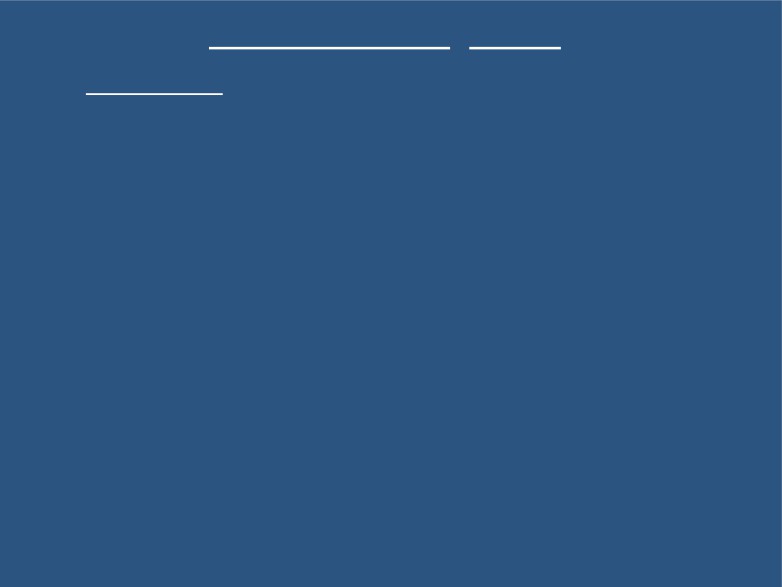 Thyroid Hormones [T3 - T4]
Biosynthesis:
by the follicular cells
1- Iodide pump.
2- Thyroglobulin synthesis.
3- Oxidation of iodide to iodine.
4- Iodination of tyrosine, to form mono-iodotyrosine (MIT)	& di-iodotyrosine (DIT).
5- Coupling;	MIT + DIT = Tri-iodothyronine, ( T3).
DIT + DIT = Tetra-iodothyronine, (T4)/ Thyroxine.
6- Release.
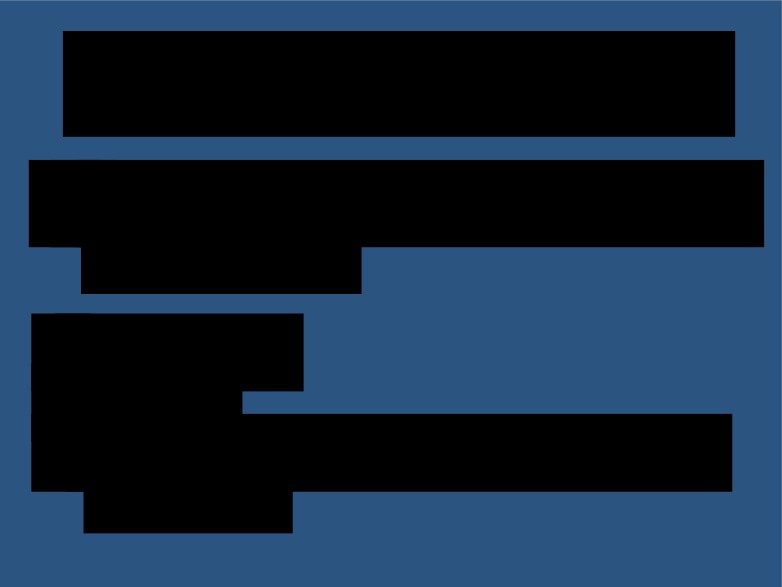 STEPS IN BIOSYNTHESIS
THYROGLOBULIN FORMATION ANDTRANSPORT:
Glycoprotein.Tyrosine.
- Rough endoplasmic reticulum and Golgi	apparatus.
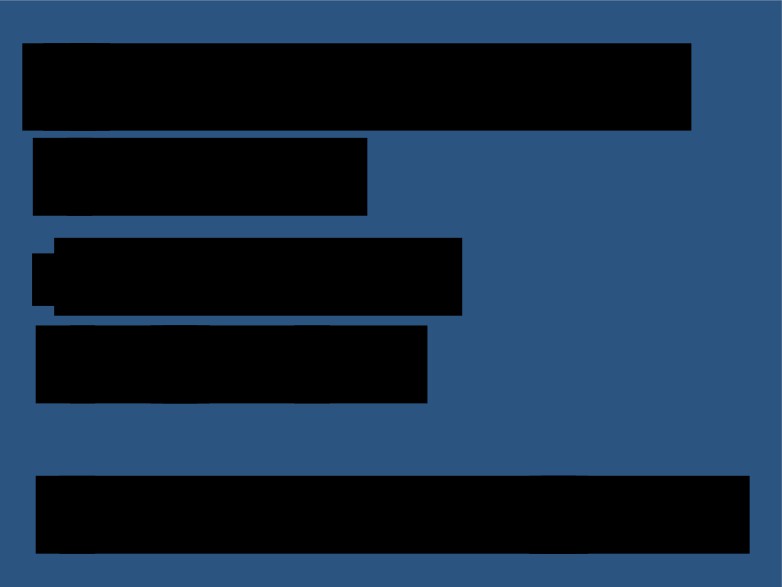 IODIDE PUMP OR IODIDE TRAP:
- Active transport.
-  It is stimulated by TSH.
- Wol  chaikof  effect
(A reduction in thyroid hormone levels caused by administration of alarge amount of iodine).
Ratio of concentration from 3	250 times.
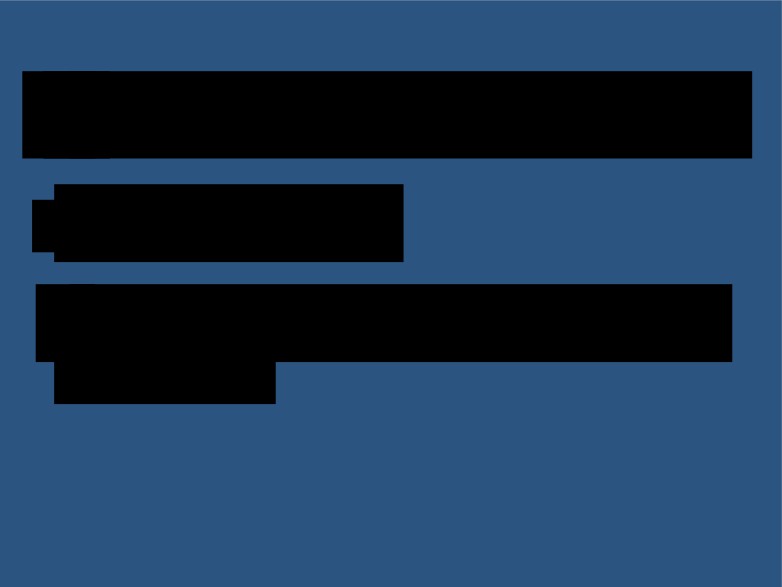 OXIDATION OF IODIDE TO IODINE:
-  Thyroid peroxidase.
- It is located in or attached to the apicalmembrane.
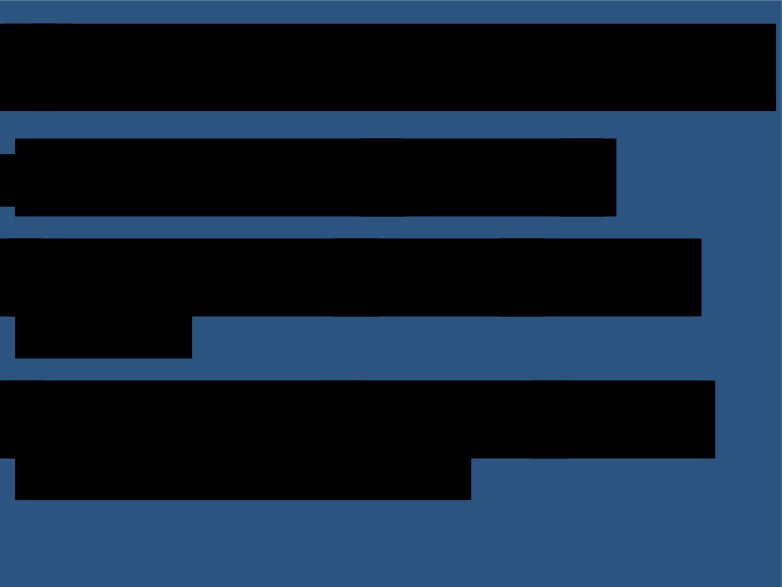 ORGANIFICATION OF THYROGLOBULIN
-  Binding of iodine wit  thyroglobuli
Catalyzed by thyroi  peroxidas ,  to formMIT/DIT
Remain attached t  thyroglobuli  until thegland stimulated to secret.
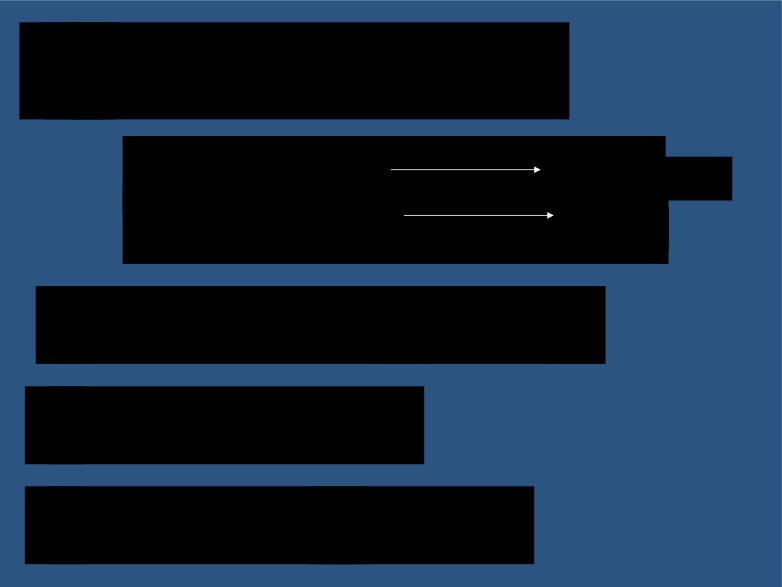 COUPLING REACTION:
DIT
+   DIT
4 (faster)
DIT
+   MIT
3
Catalyzed by thyroi  peroxidas .
It is stored as colloid.
Is sufficient for
3 months.
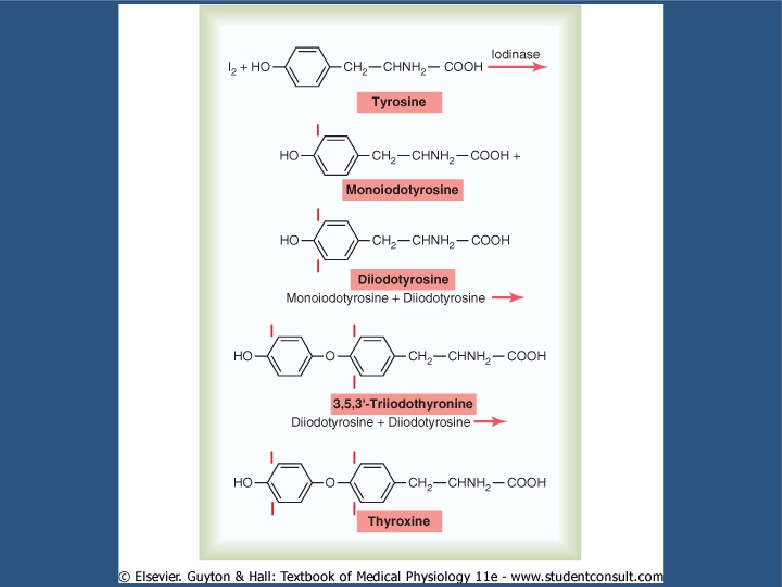 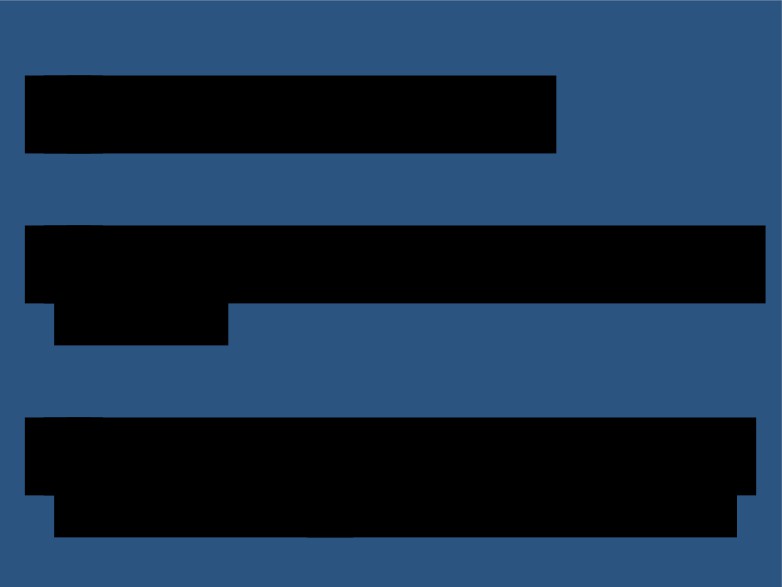 Endocytosis of thyroglobulin.
Fusion of lysosomes immediately with thevesicles.
Hydrolysis of the peptide bond to releaseDIT+MIT+T4+ 3 from the thyroglobulin.
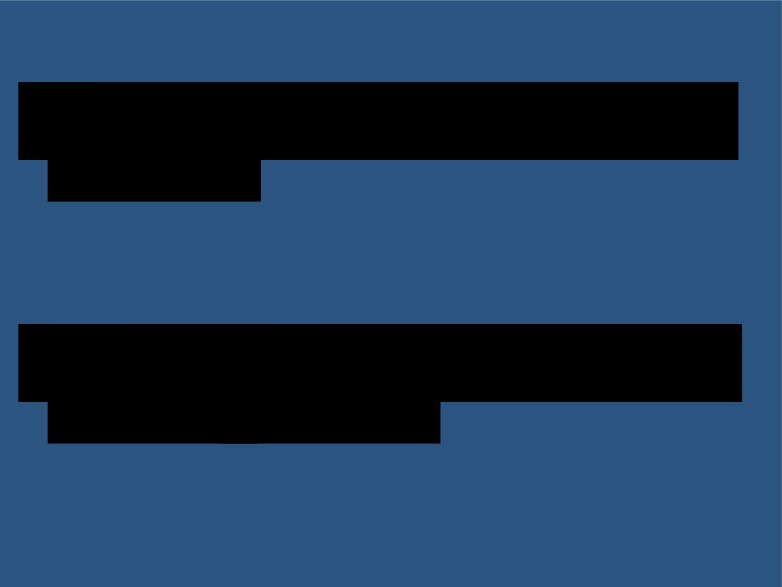 Delivery of T4   and  T3  to the systemiccirculation.
1
Deiodinatio  of DIT and MIT by thyroid
deiodinas
(recycling).
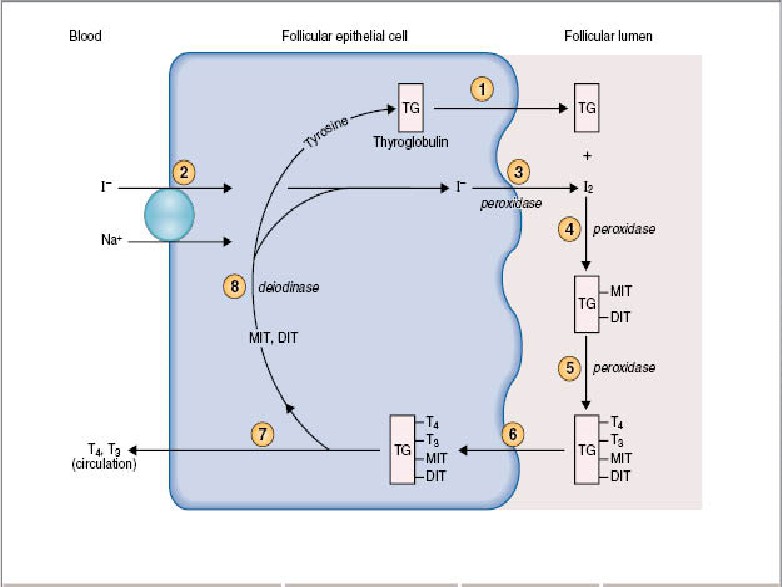 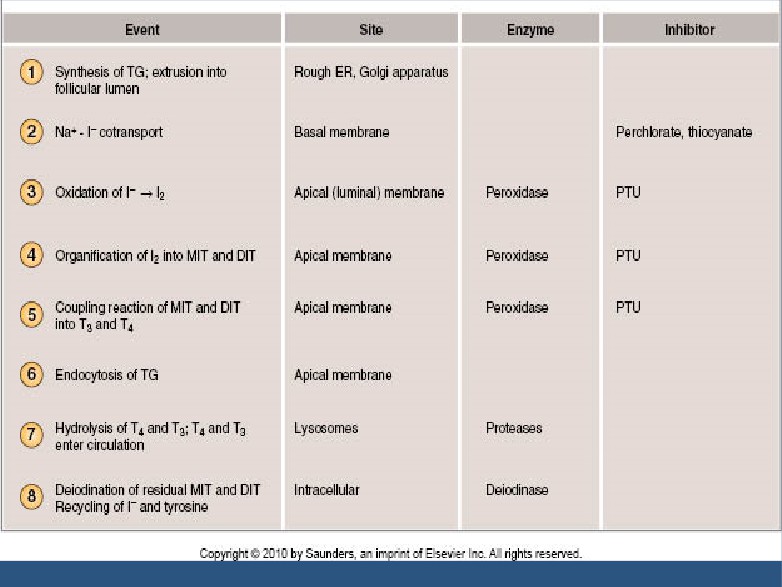 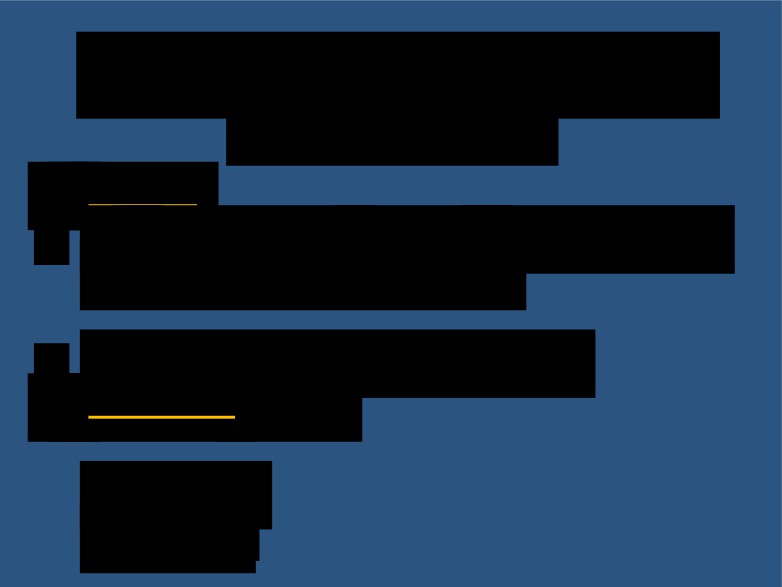 THYROID HORMONES IN THE	CIRCULATION
Bound:
80% bound t  thyroxin  binding globulin
-	7
(TBG) synthesized in the liver.
The reminder is bound to albumin.
-
Unboun	(Free):
0.03% of	4
0.3% of	3.
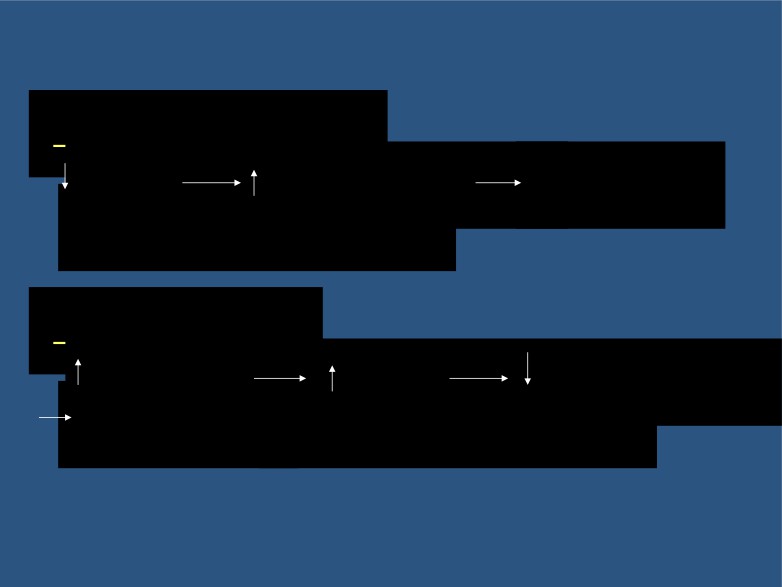 In hepatic failure:
TBG
free T3/T4
inhibition
of thyroid secretion.
In pregnancy:
estrogen
TBG
freeT3/T4
stimulatio  of thyroid secretion.
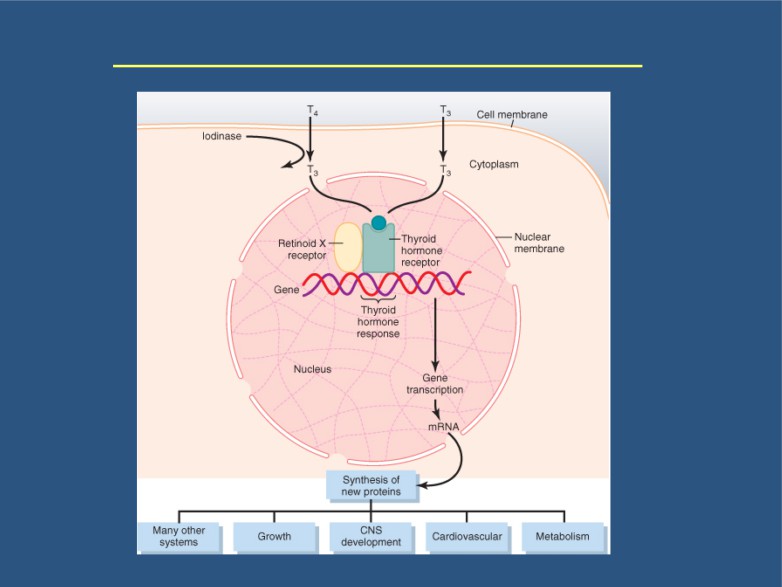 RELEASE OF T4 AND T3 TO THE TISSUES
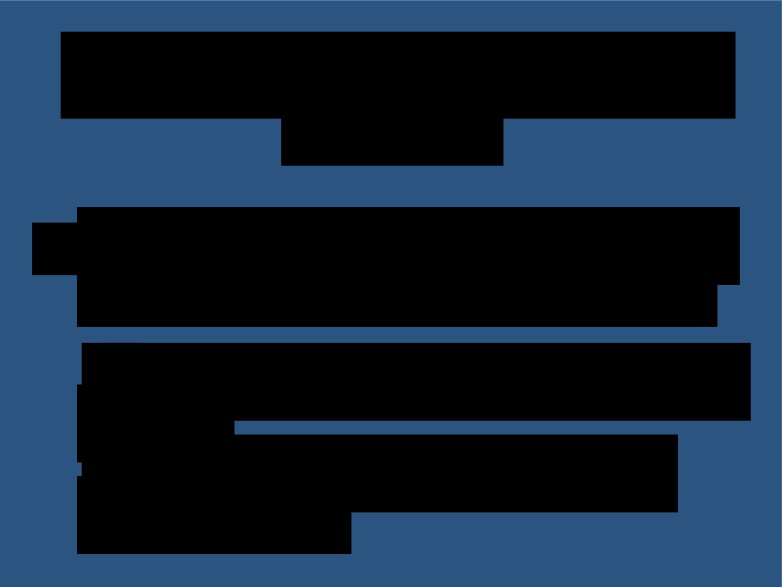 RELEASE OF T4 AND T3 TO THE	TISSUES
The release is slow because of the highaffinity of the plasma binding proteins.
1.
½ of T4 in the blood is released every
6 days.
-	½  of T3 in the blood is releasedevery one day.
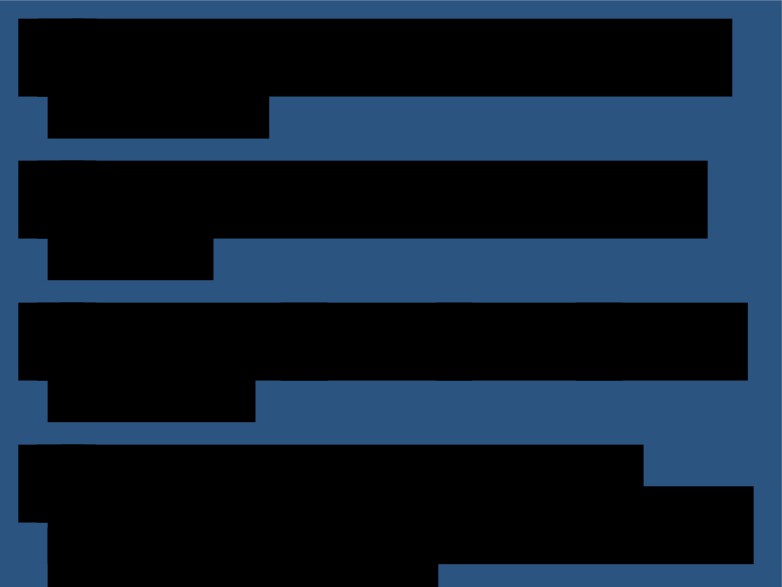 - T4 & T3 readily diffuse through the cellmembrane.
Stored in the targeted tissues (days toweeks).
Most of T4  i  deionize  to T3 b  iodinaseenzyme.
In the nucleus, T3 mainly binds to
“thyroid hormone receptor”  and influencetranscription of genes.
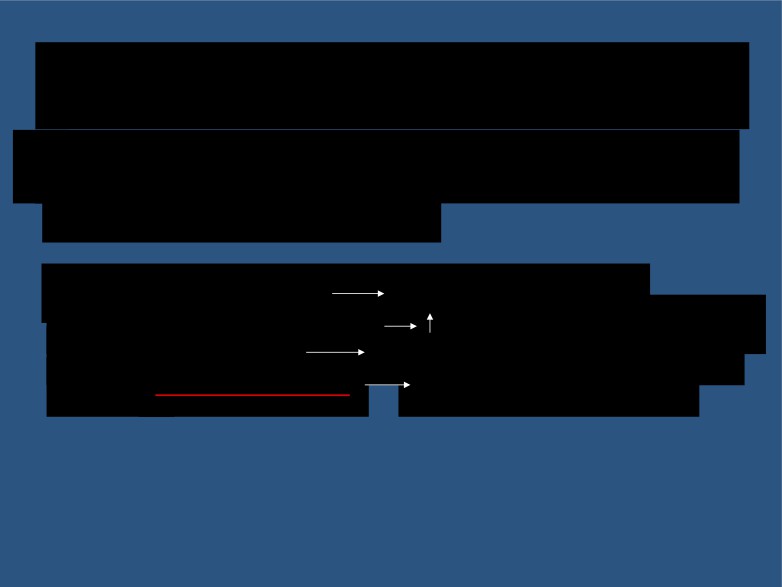 ACTION OF THYROID HORMONES
Before binding to the  nuclear receptors 90%of T4 is converted to T3.
[T3 + nuclear receptor
activation of thyroid
regulating element on DNA
DN  transcription
formation of mRNA
translation of mRNA
specifi  protein synthesis
(target tissue specific)]
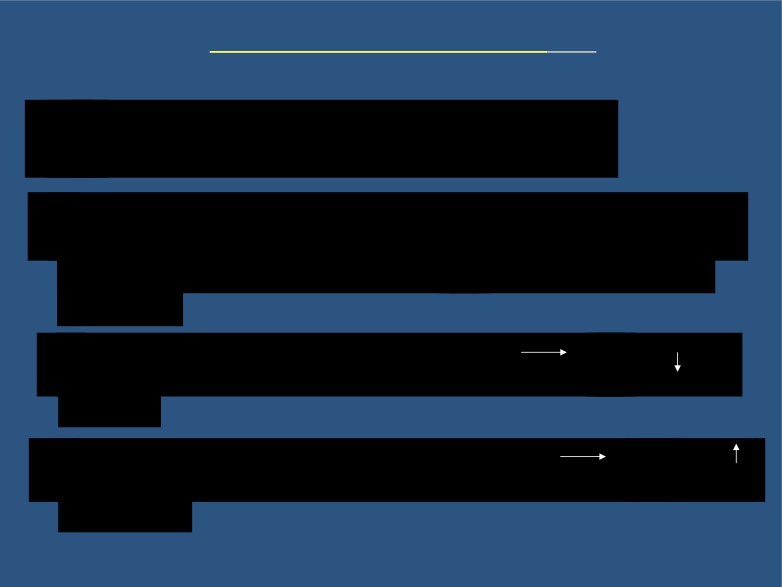 ACTION OF THYROID HORMONES cont.
Basal Metabolic Rate (BMR):
Is the energy requirement under basal condition(mental and physical rest 118 hours after ameal).
Complete lake of thyroid hormones
4
50%  in
BMR.
- Extreme increase of thyroid hormones
6
100%
in BMR.
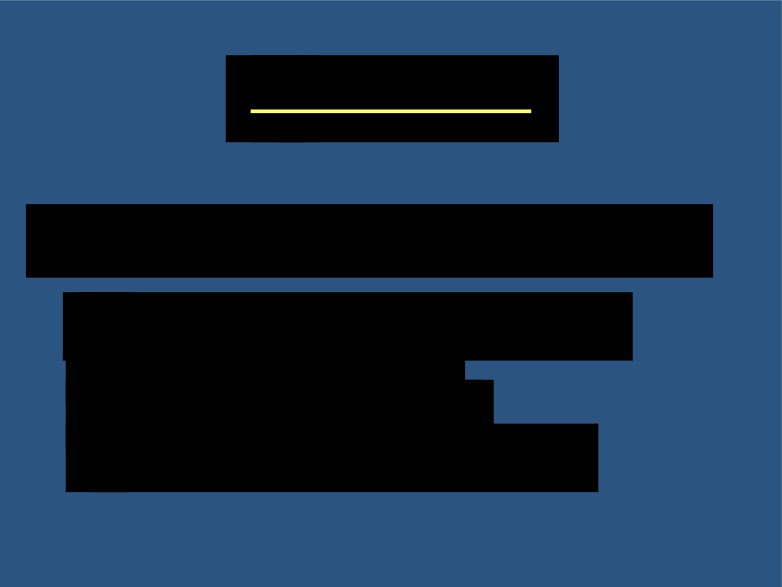 Metabolism
A)  Effect on carbohydrate metabolism:
increase glucose uptake by the cells.increas  glycogenolys
increas  gluconeogenes
increase absorption from the GIT.
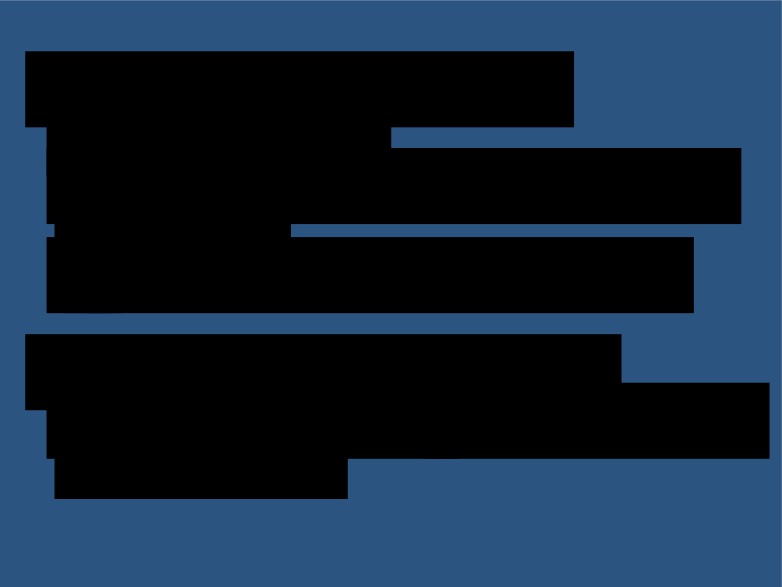 B) Effects on fat  metabolism:
increas  lipolys
decrease plasma cholesterol by increaseloss in feces.
increase oxidation of free fatty acids.
C) Effect on protein metabolism:
overall effect i  cataboli  leading to decreasein muscle mass.
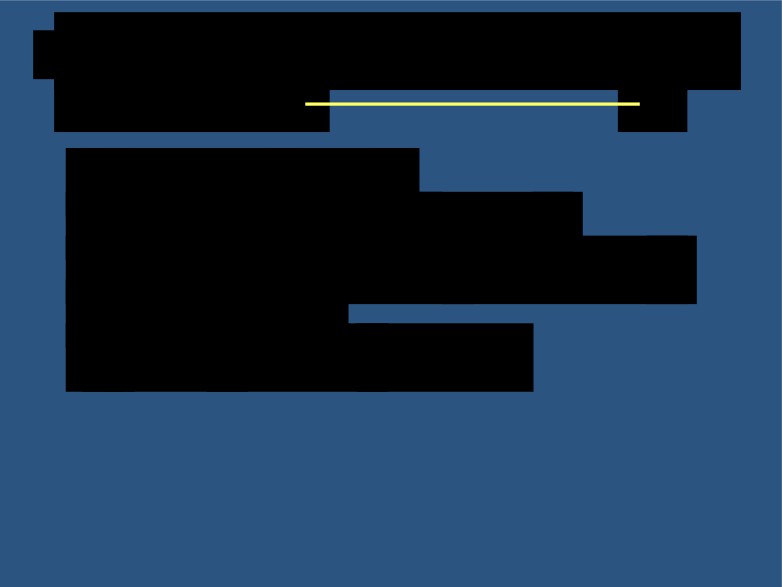 The metabolic effects are due to theinduction of  metabolic enzyme :
cytochrom  oxidas .
NAPDH cytochrom    reductas .
alph   glycerophosphat  dehydrogenas .mali  enzymes.
severa proteolyti  enzymes
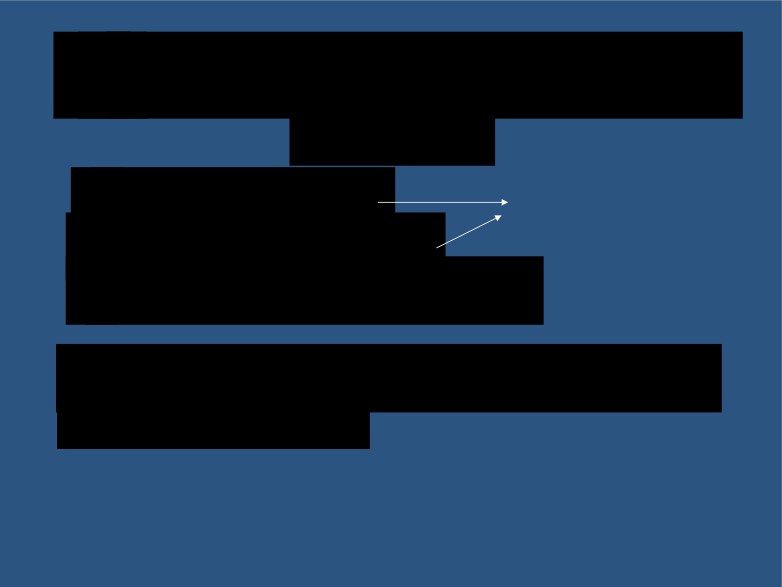 Effects on the Cardiovascular	system:
increase heart rate.increase stroke volume.decrease peripheral resistance.
Cardiac output	up to 60%
*end result is increase delivery of oxygenatedblood to the tissues.
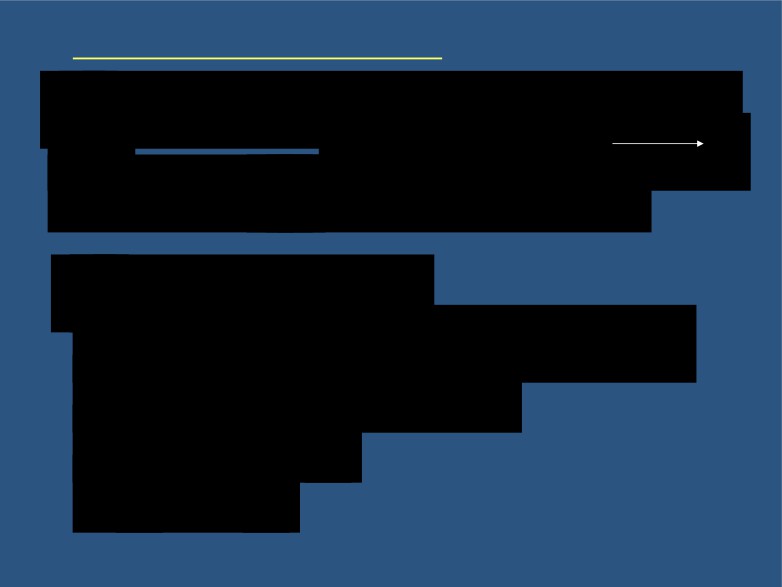 The cardiovascular effects are due to:
Thyroid hormones potentiate the effectof catecholamin  in the circulationactivation oadrenergic receptors.
Direct induction of:
a) myocardia   adrenergic receptors.b sarcoplasmi  reticulum.
c) C+  ATPas .
d myosin .
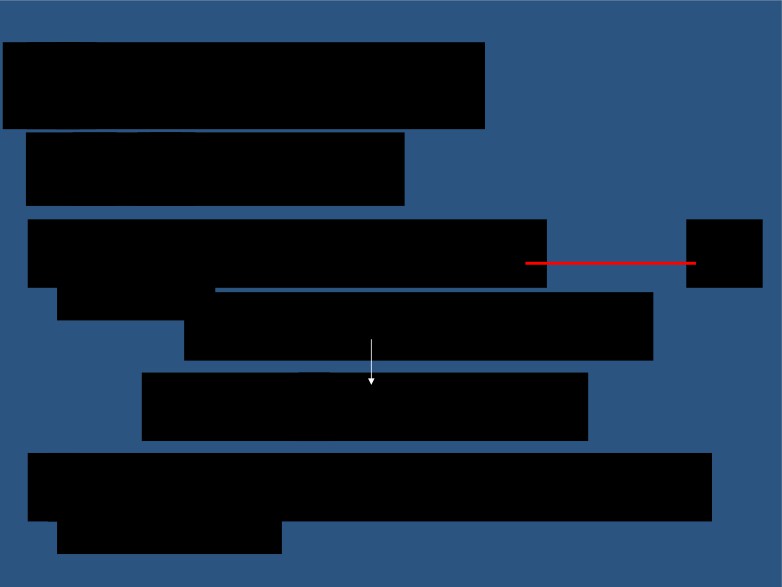 Effects on the CNS:
A Pe   natal period:
Thyroid hormones are essential for maturation ofthe CNS.
decrease of hormones secretion
irreversibl  mental retardation
Screening is necessary  to introduce hormonereplacement .
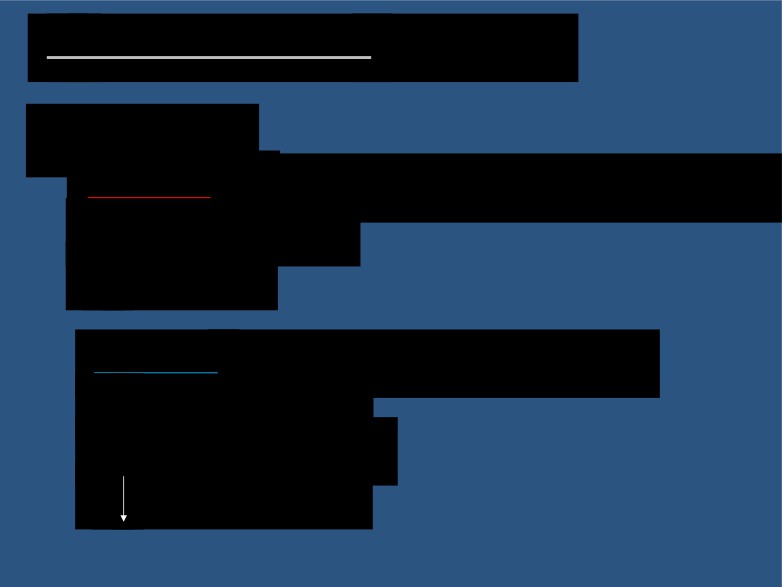 Effects on the CN :
cont.
B) In adult:
Increas  i  thyroid hormone secretion:hyperexcitability.
irritability.
Decreas  in thyroid hormones secretion:	slow movement.
impaired memory.mental capacity.
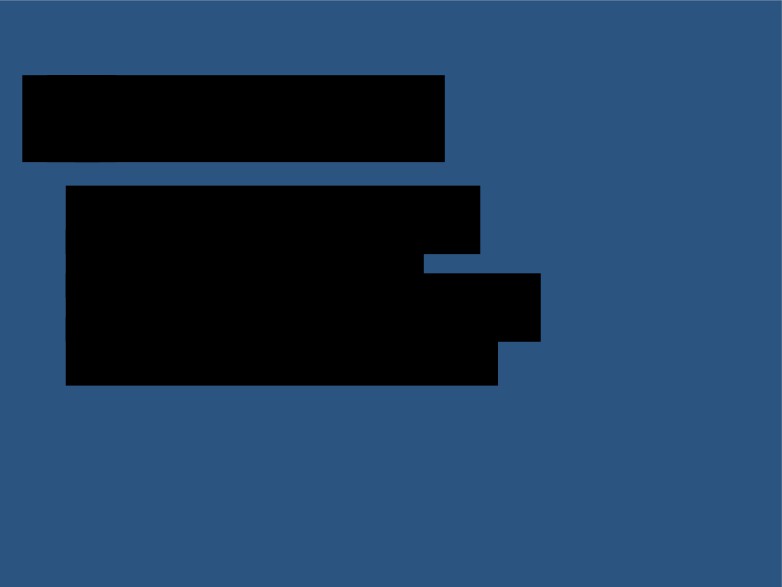 Effects on bone:
a) promote bone formation.
b) promote ossification.
c) promote fusion of bone plate.
d) promote bone maturation.
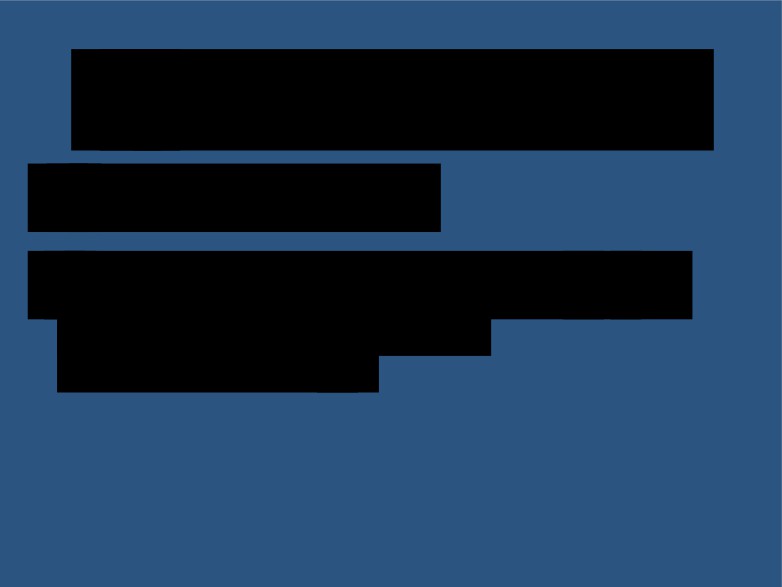 Effects on Respiration:
increase ventilation rate.
increase dissociation of oxygen from H  byincreasing RBC 2,  DPG (2,3
diphosphoglycerat ).
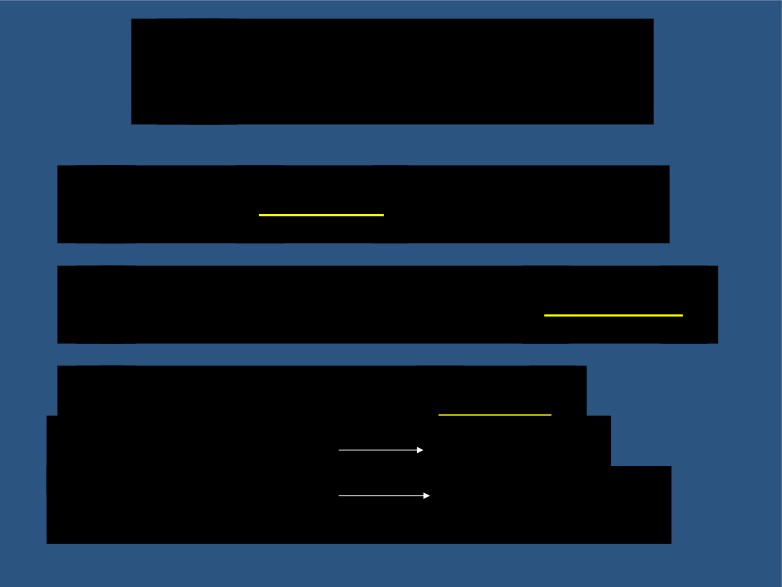 Effects on the GIT:
increas  appetit  and food intake.increase of digestive juice  secretio
increase of G.I trac  motilit .
excess secretion
diarrhea.
lake of secretion
constipation.
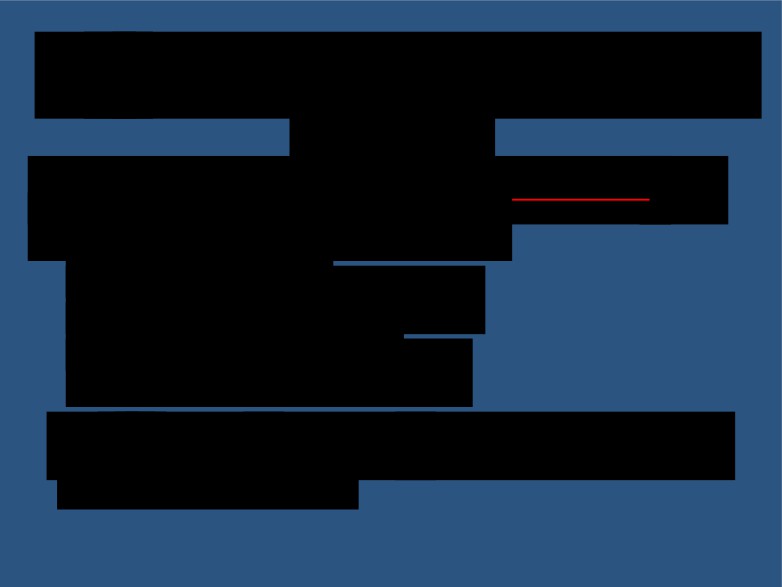 1	Effects on Autonomic nervous
system:
Produced the same action a  catecholamine  viaadrenergic receptors including:
a) increase BMR.
b) increase heat production.
c) increase heart rate.
d) increase stroke volume.
i.e
blocker  propranol
) is used in treatment
of hyperthyroidism.
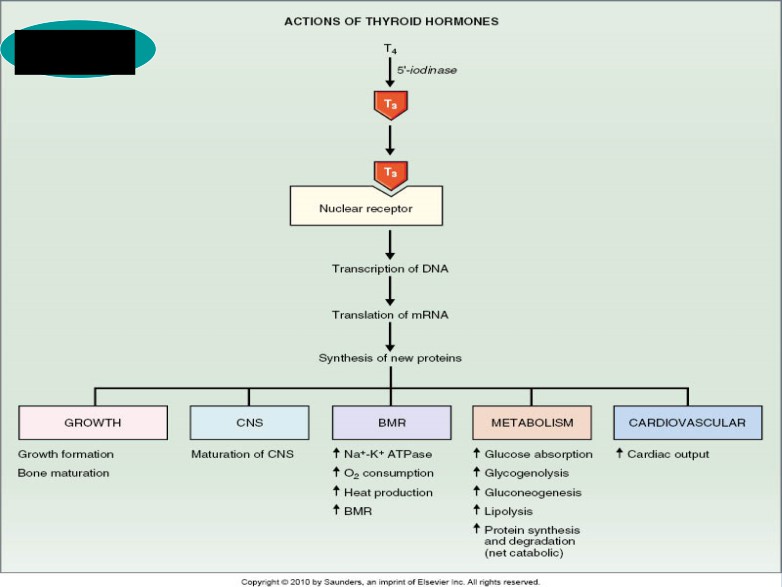 Summary
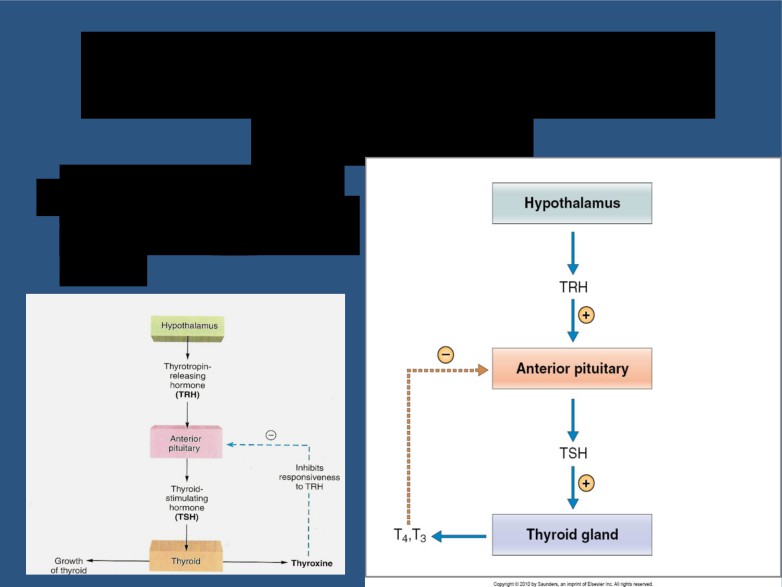 REGULATION OF HORMONES	SECRETION
n  It is regulated by the	hypothalam   pituitary	axis.
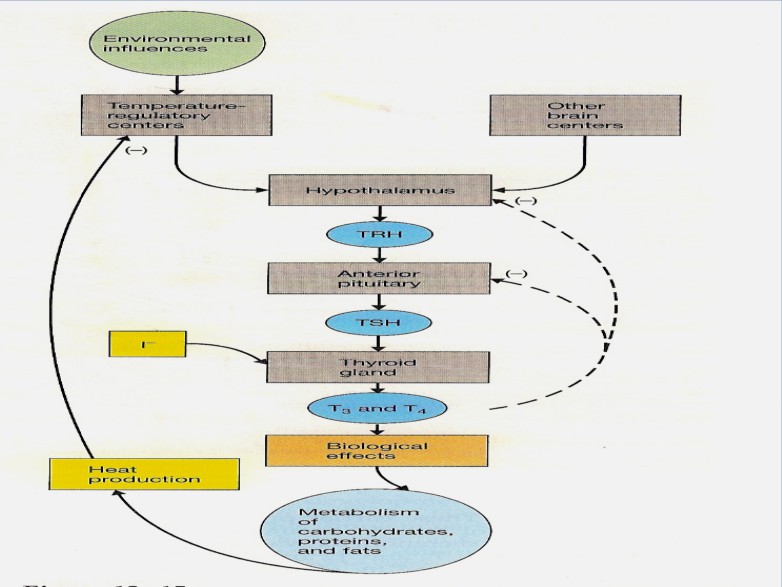 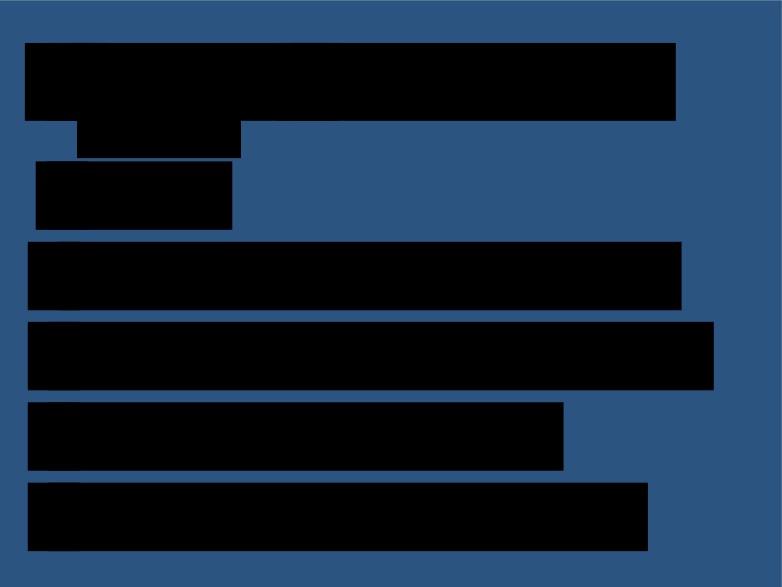 Thyrotropi   releasing hormone(TRH):
Tripeptide.
- Paraventricular nuclei of the hypothalamus.
Act on the thyrotrophs of the anterior pituitaryTranscription and secretion of TSH.Phospholipid second messenger system.
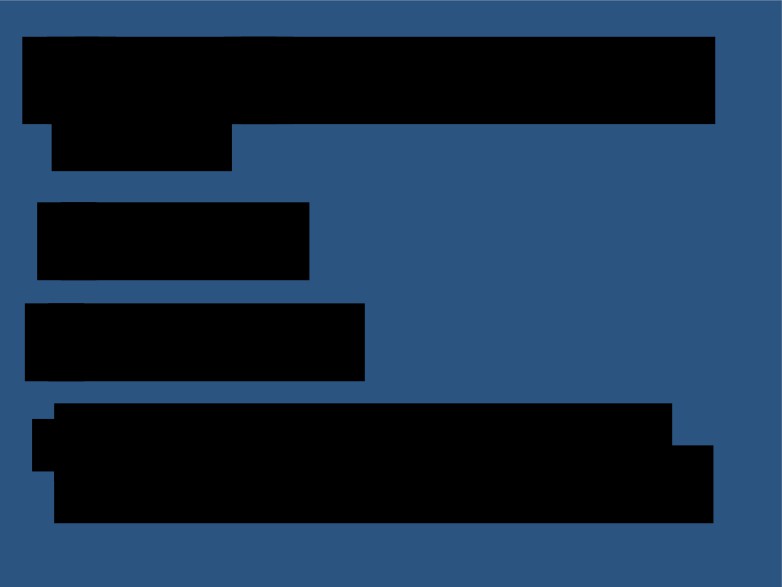 Thyroi   stimulating hormone(TSH):
Glycoprotein.
Anterior pituitary.
-  Regulate metabolism , secretion and
growth of thyroid gland (trophic effect).
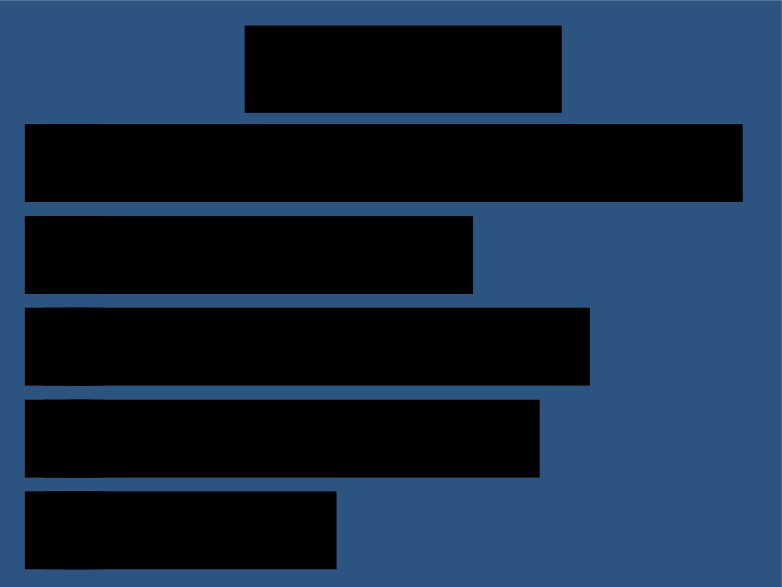 Action of TSH
Increase proteolysis of the thyroglobulin.Increase pump activity.
Increase iodination of tyrosine.Increase coupling reaction.Trophic effect.
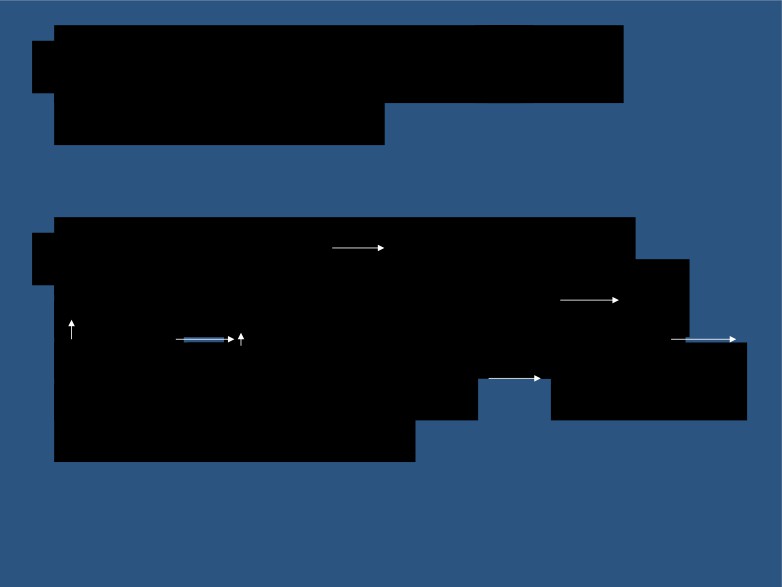 -  TSH secretion started at 1	12 ofgestational weeks.
-  TSH + receptor	activation ofadenyly cyclas  via Gs protein
cAMP
activation of protei  kinase
multipl  phosphorylation
secretion
and  thyroid growth.
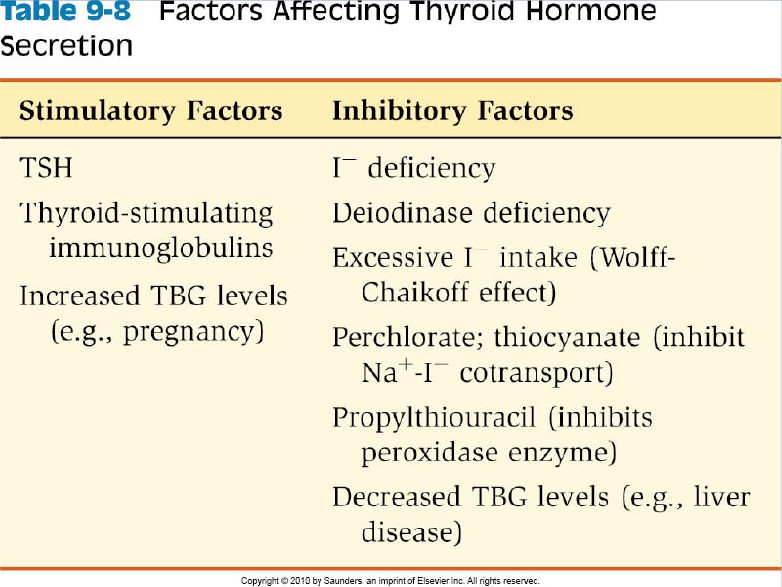 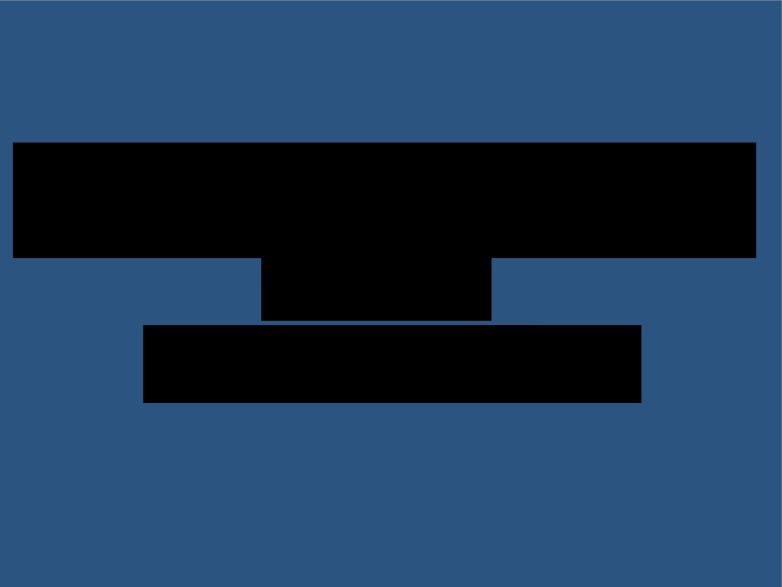 DISEASES OF THE THYROID	GLAND
DR ABDULMAJEED A  DREES
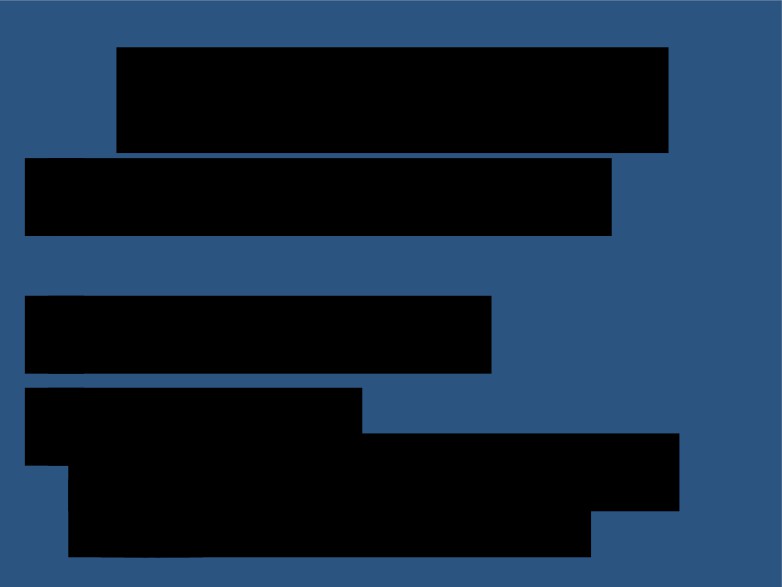 HYPERTHYROIDISM
Over activity of the thyroid gland.
Women : men ratio (8:1).
activity of gland :
a
10 times increase in secretion.
b
3 times increase in size.
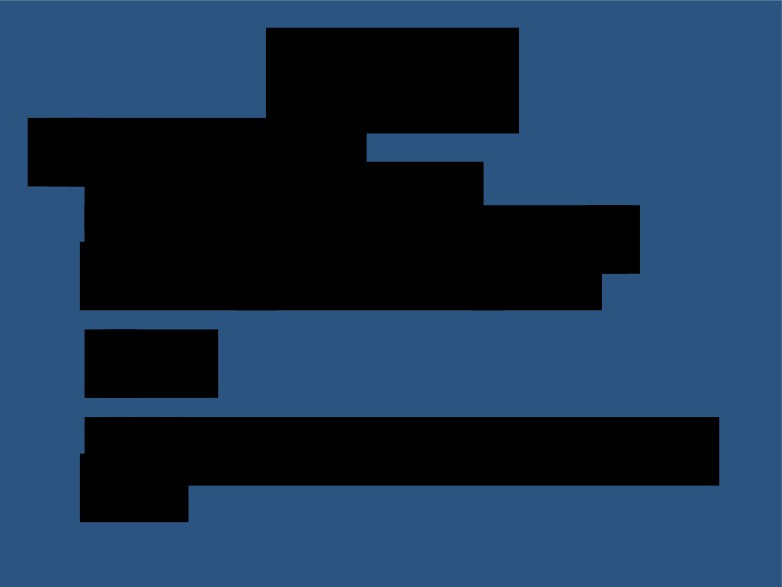 CAUSES
Graves’ disease :
an autoimmune disorder.
increased circulating level of thyroi
-
stimulatin  immunoglobulin
( TSI).
95%.
8 times more common in women thanmen.
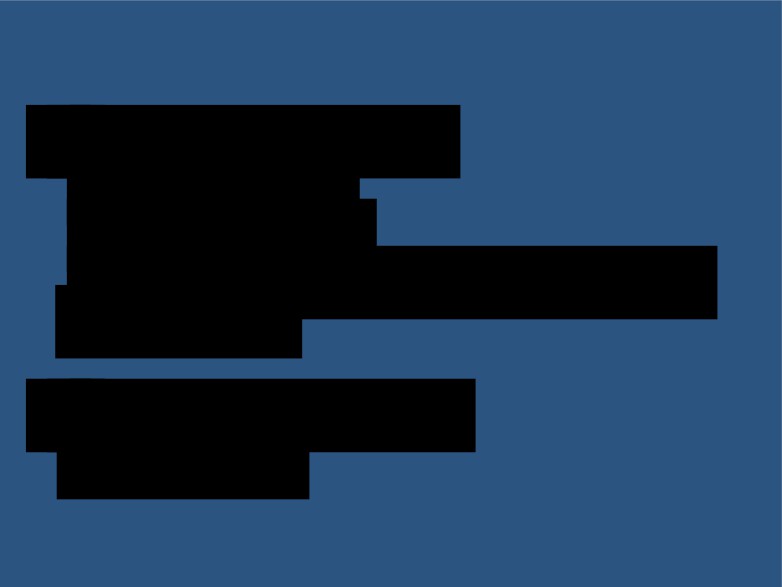 Thyroid gland tumor:
95% is benign.
5% is malignant.
history of head and neck irradiation andfamily history.
Exogenous T3 and T4:
( rarely cause)
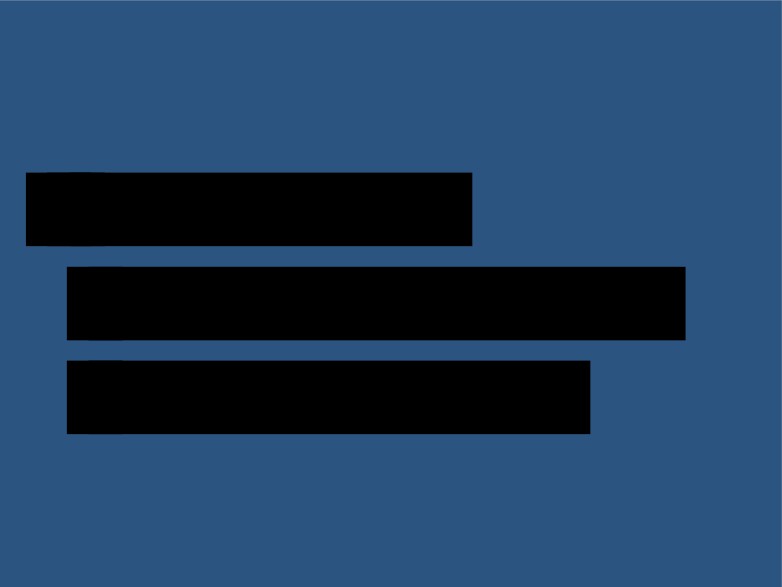 Excess TSH secretion:
diseases of the hypothalamus (  TRH).diseases of the pituitary ( TSH).
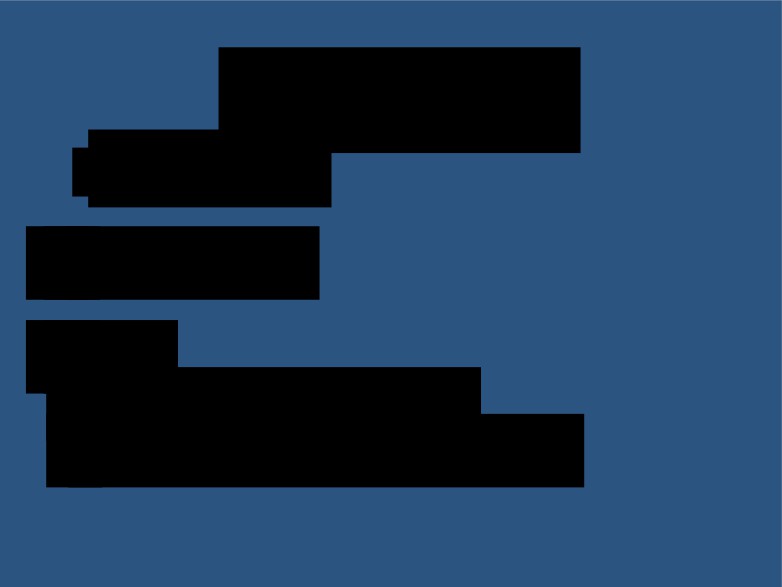 DIAGNOSIS
Symptoms:
Goiter in 95%.
skin:
smooth, warm and moist.
heat intolerance, night sweating.
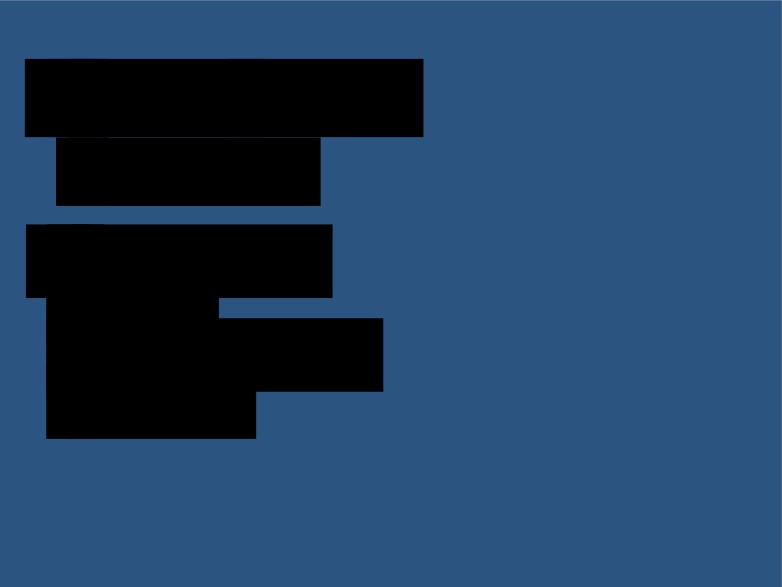 muscul  skeletal:
Muscle atrophy.
Neurological:
tremor.
enhanced reflexes.irritability.
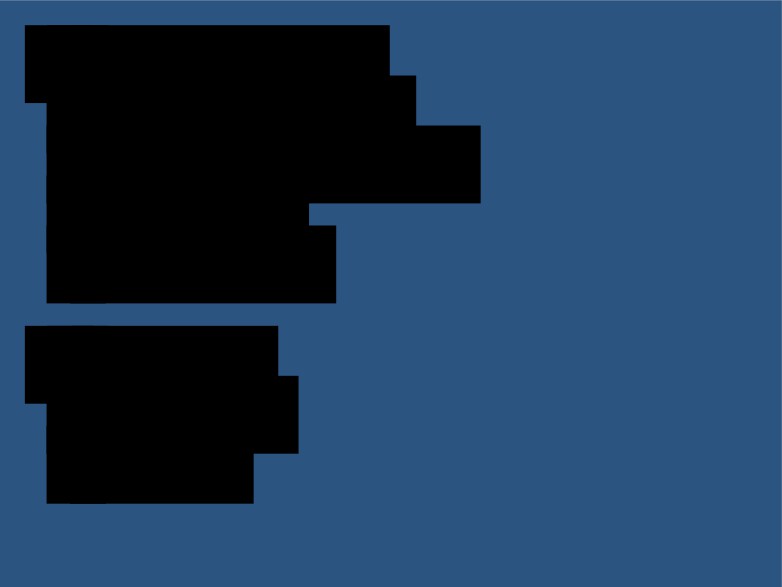 Cardiovascular:
increase heart rate.
increase stroke volume.arrhythmias.
hypertension.
G.I tract:
weight loss.diarrhea.
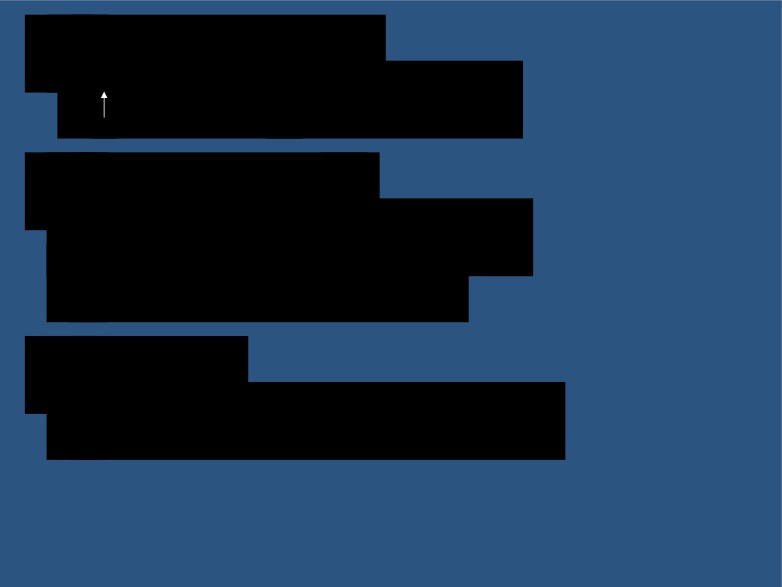 Renal function:
- glomerula  filtration rate.
Exophthalmo :
anxious staring expression.protrusion of eye balls.
Others:
menstrual cycle disturbance.
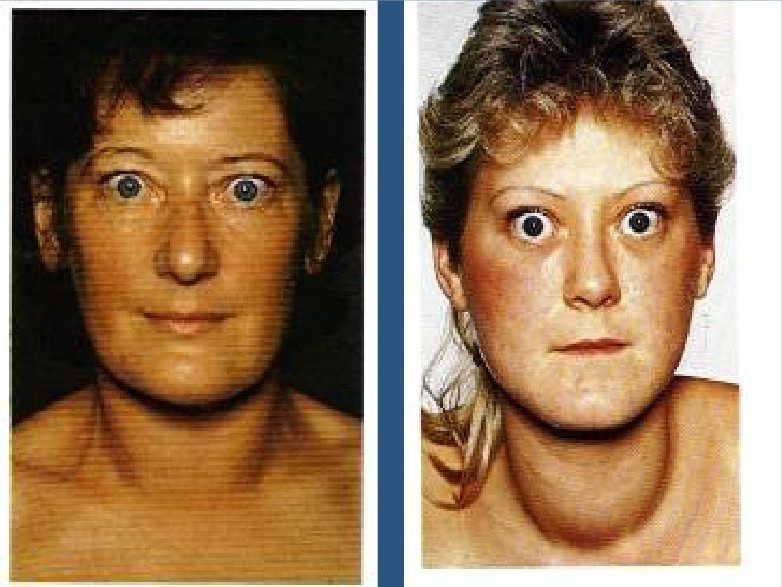 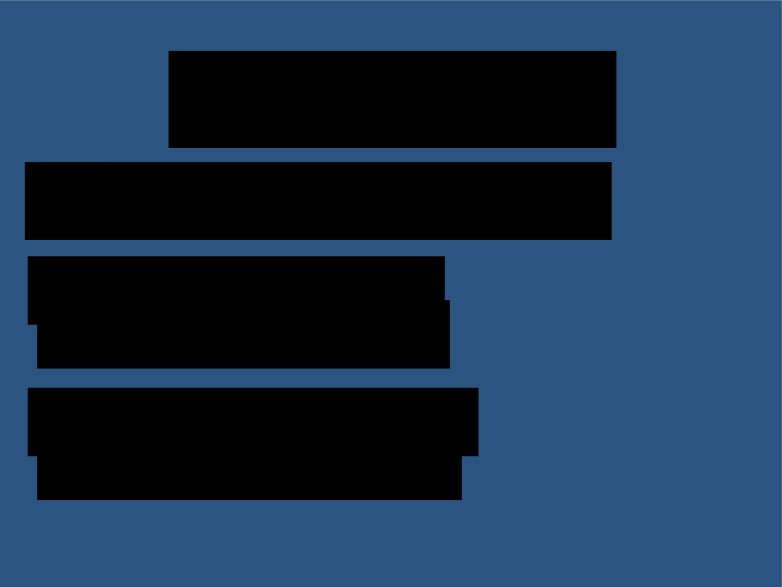 INVESTIGATIONS
Serum T3, T4 measurement.
In primary hyperthyroidism:
high T3, T4  and low  TSH .
In secondary hyperthyroidism:
high T3, T4  and  high TSH.
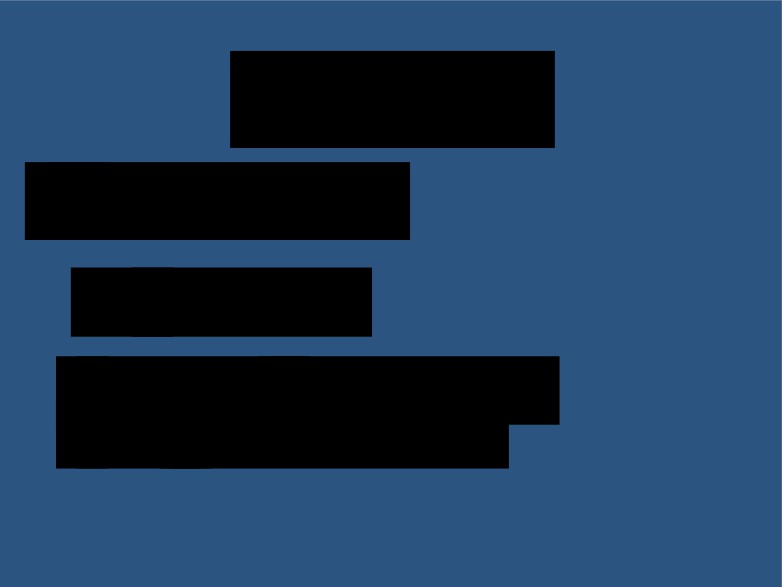 TREATMENT
Medical therapy:
e.g propylthiourcal
usually for 1
18 months course.
with
4 monthly monitoring.
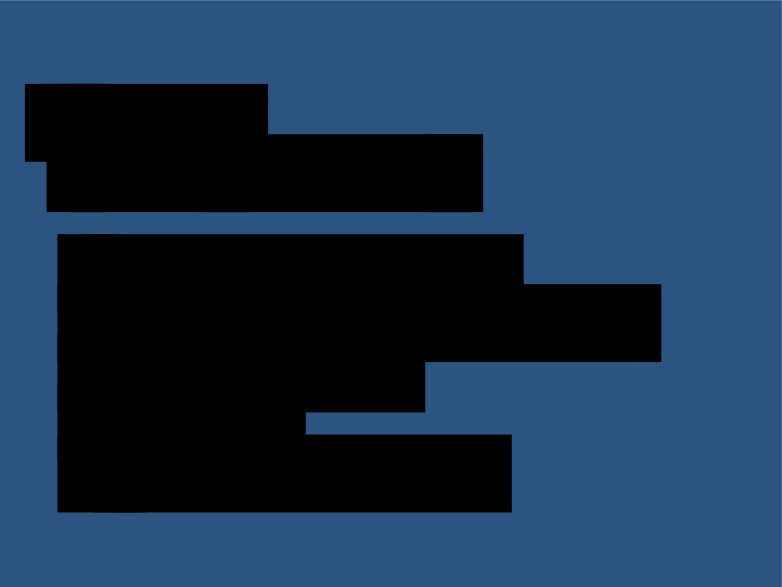 Surgery:
Subtota thyroidectom .
Indication for surgery:
a  Relapse after medical treatment.b  Drug intolerance.
Cosmetic.
d  Suspected malignancy.
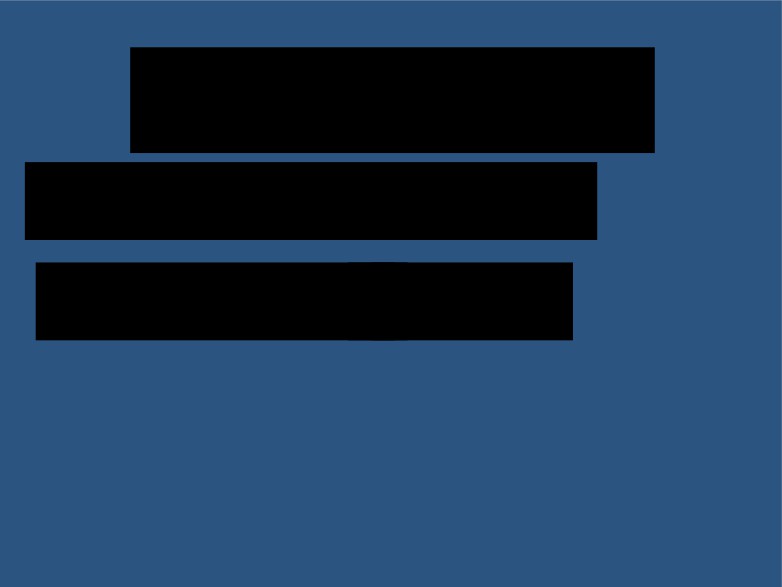 HYPOTHYROIDISM
Under activity of the thyroid glandmore in woman ( 360 years).
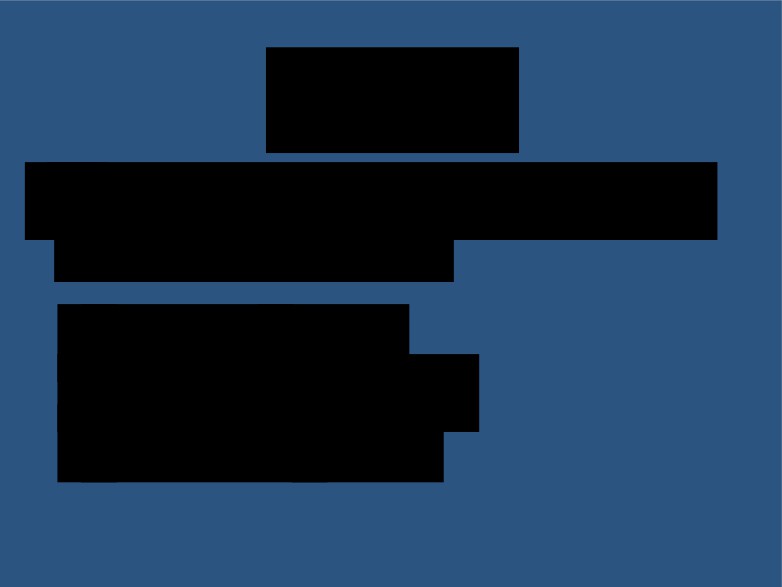 CAUSES
inherited abnormalities of thyroidhormone synthesis :
peroxidas  defect.
Iodide trapping defect.thyroglobuli  defect.
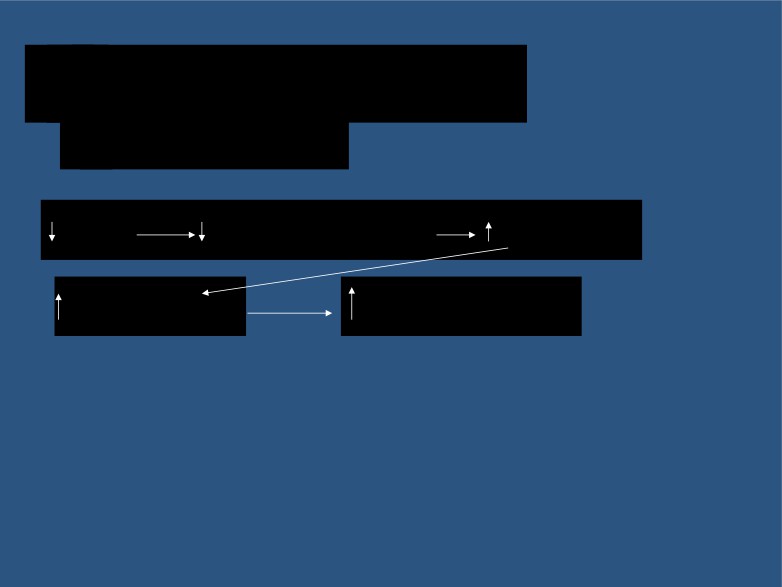 Endemic Colloid Goiter:
before table salt.
iodide
hormone formation
TSH
Thyroglobulin
size ( > 10 times)
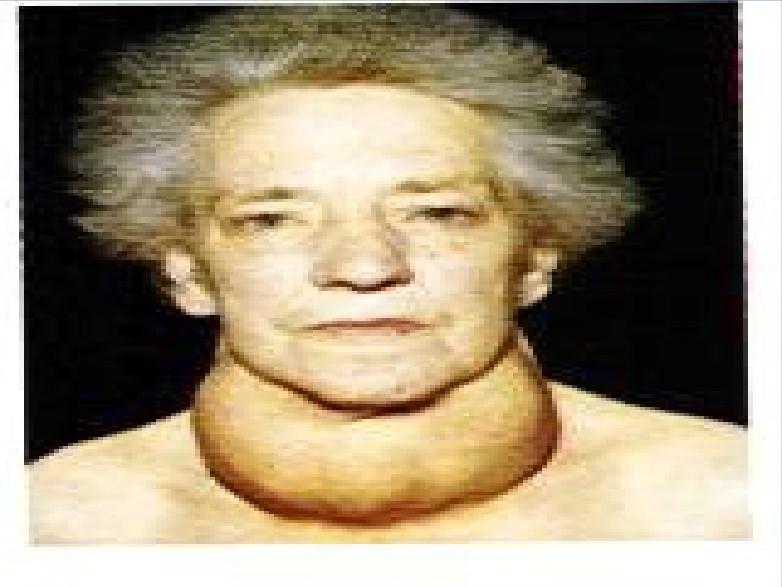 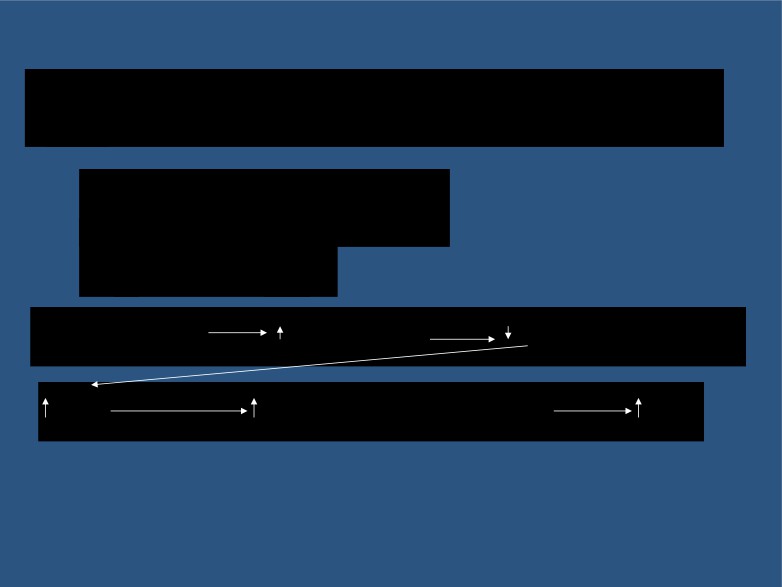 Idiopathic Nontoxic Colloid Goiter:
I  in take is normal.
- thyroidit
?
inflammation
cell damage
hormone secretion
TSH
of activity of normal cells
size
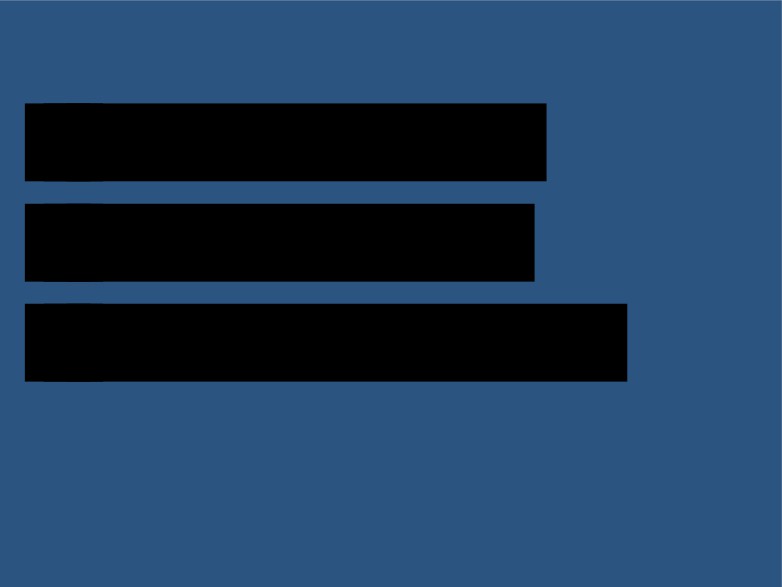 Gland destruction (surgery).
Pituitary diseases or tumor.
Hypothalamus diseases or tumor.
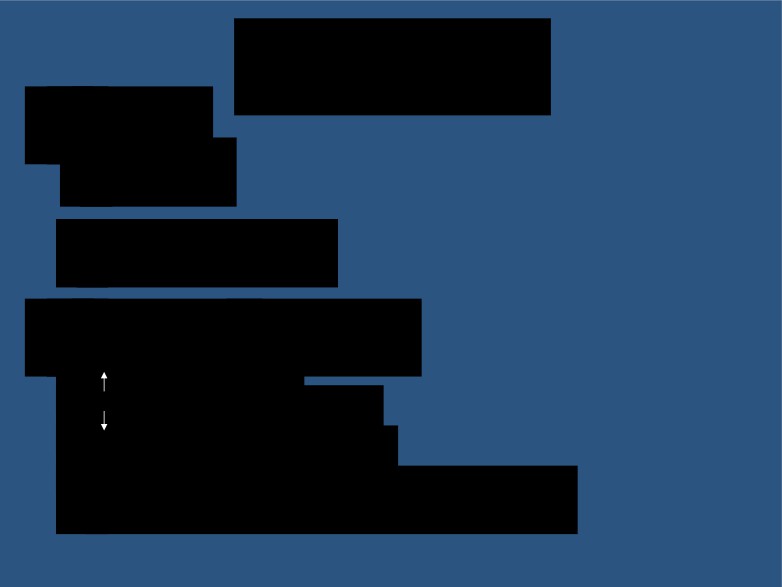 DIAGNOSIS
skin :
dry skin.
cold intolerance.
Muscul  skeletal:
-  muscle bulk.
-  in skeletal growth.
- muscle sluggishness
- slow relaxation after contraction.
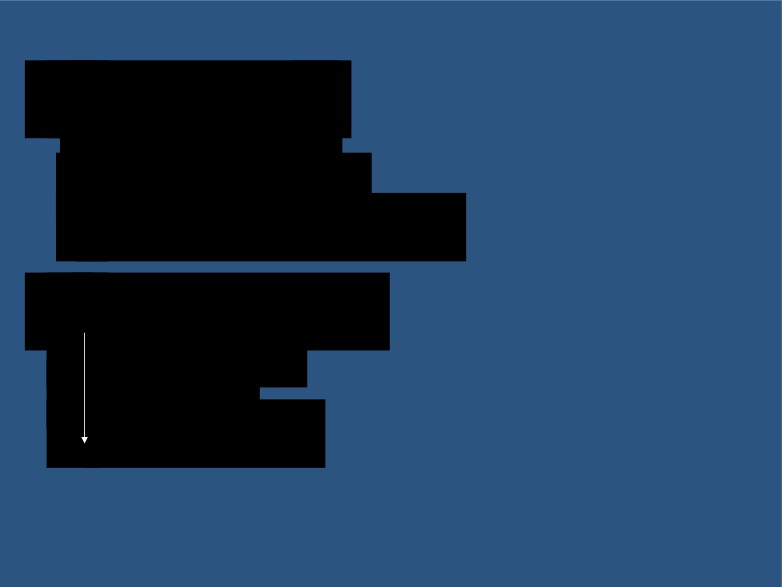 Neurologic
:
slow movement.
- impaired memory.
decrease mental capacity.
Cardiovascular:
- blood volume.
-  heart rate
-  stroke volume.
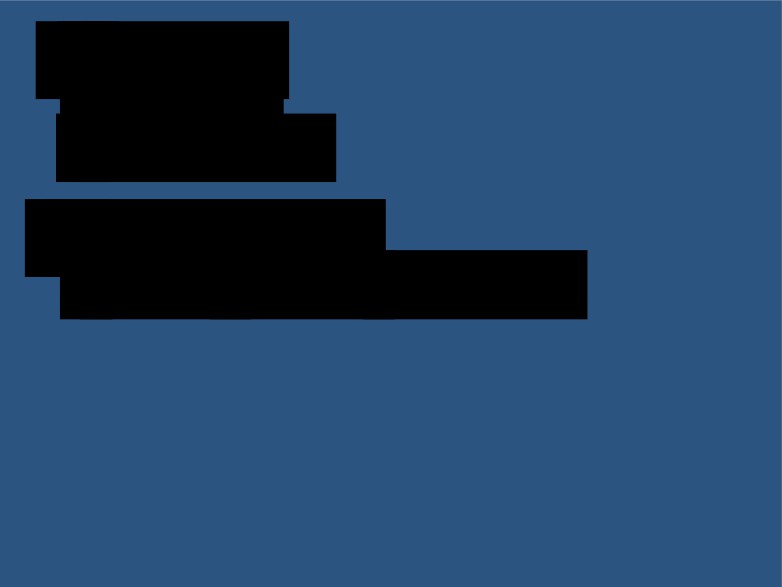 G.I tract:
constipation
increase weight.
Renal function:
decreas  glomerula  filtration rate.
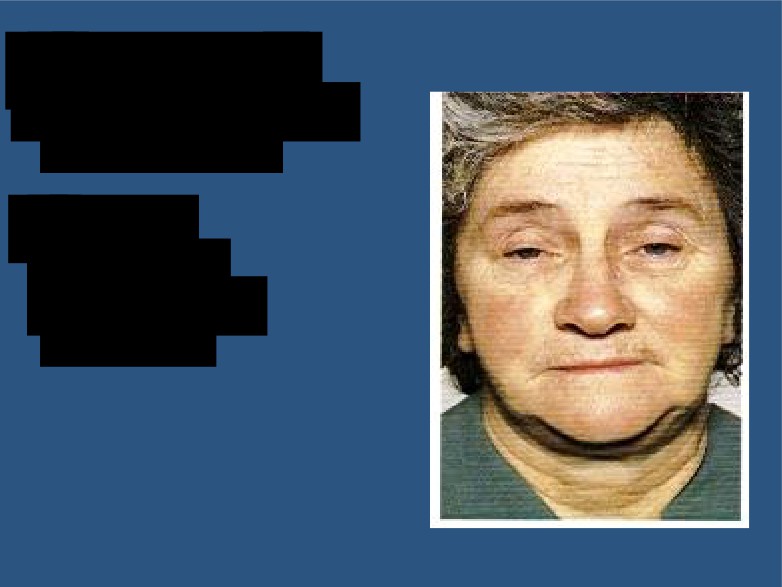 Myxoedem  :
An edematous appearance	through out body.
others:
loss of libido.
menstrual cycledisturbance.
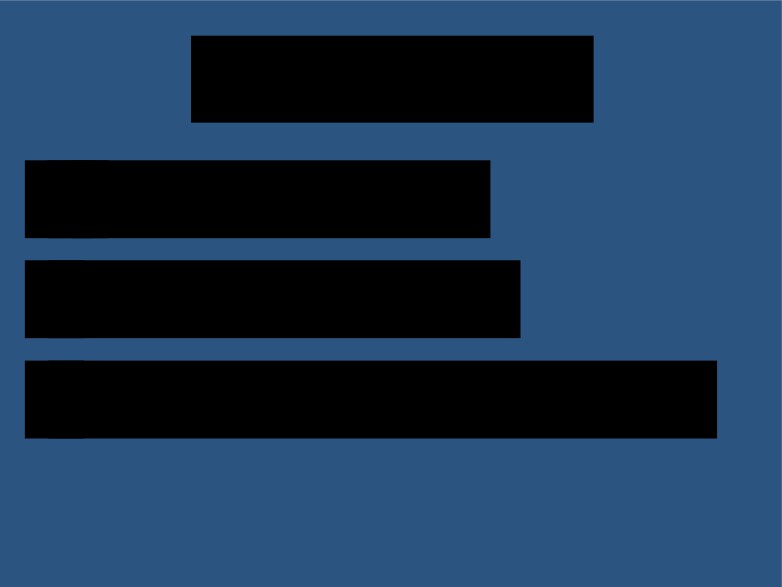 INVESTIGATIONS
Serum T3,T4 are low.
TSH is elevated in primary.
TSH is low in secondary hypothyroidism.
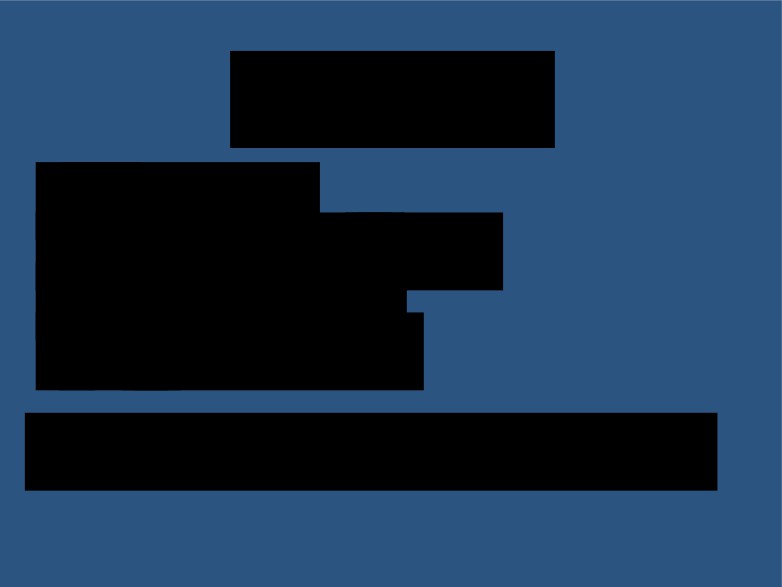 TREATMENT
thyroxine
Starting dose is 2	50 µg.Increase to 200 µg.
At
4 weeks period.
The first response seen is the weight loss.
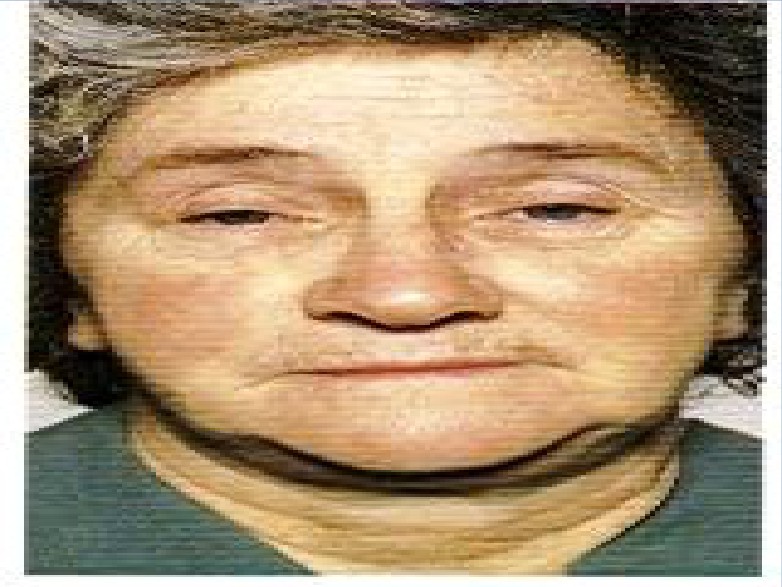 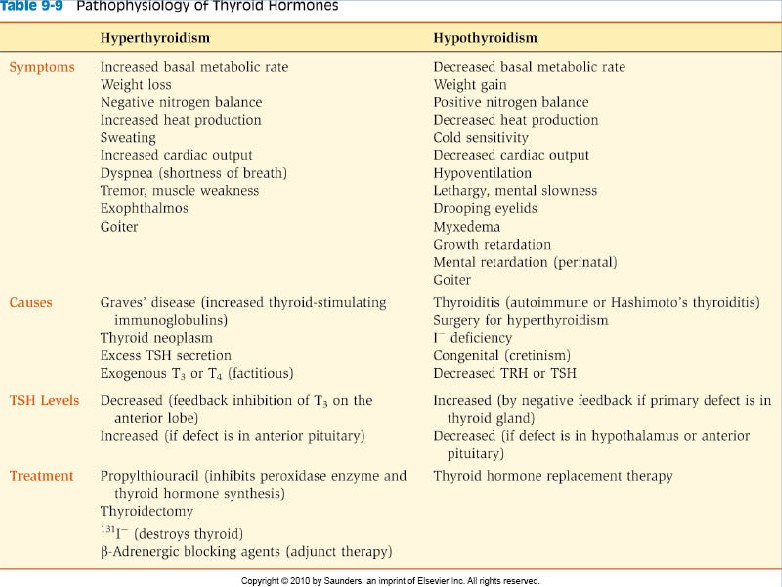 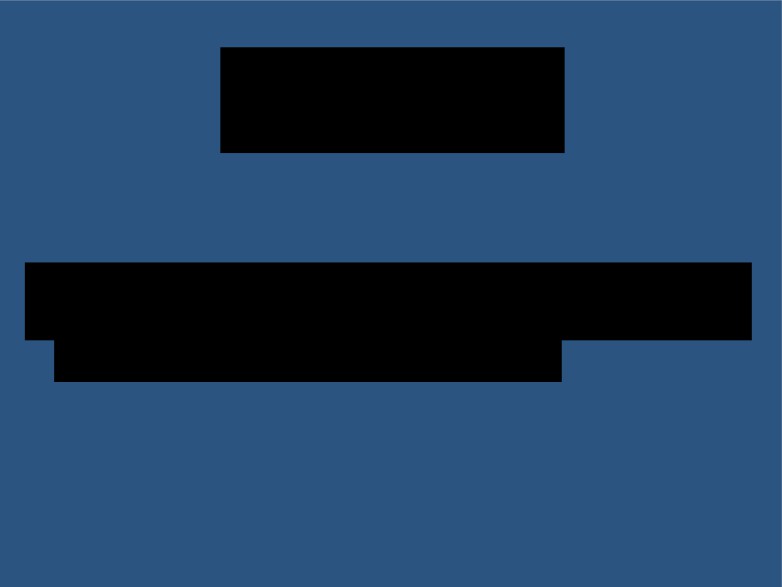 CRETINISM
Extreme hypothyroidism during infancy andchild hood (failure of growth).
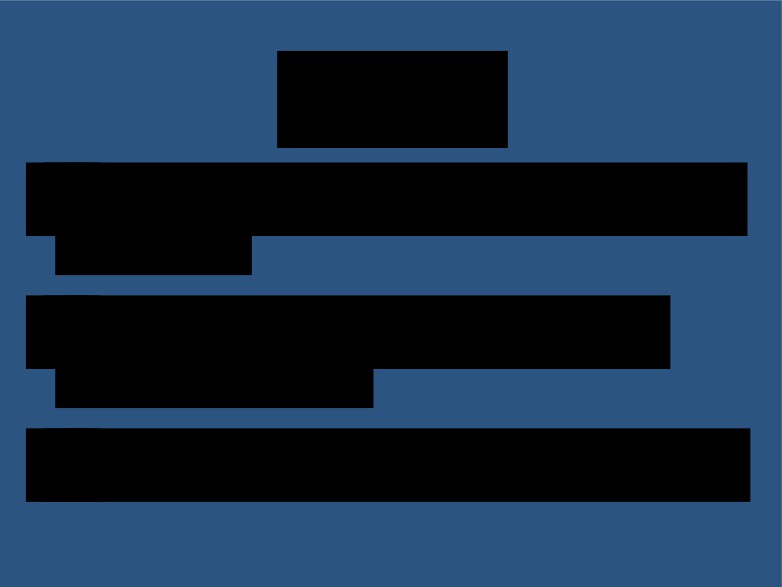 CAUSES
Congenital lake of thyroid gland (congenitalcretinism).
Genetic deficiency leading to failure toproduce hormone.
Iodine lake in the diet (endemic cretinism).
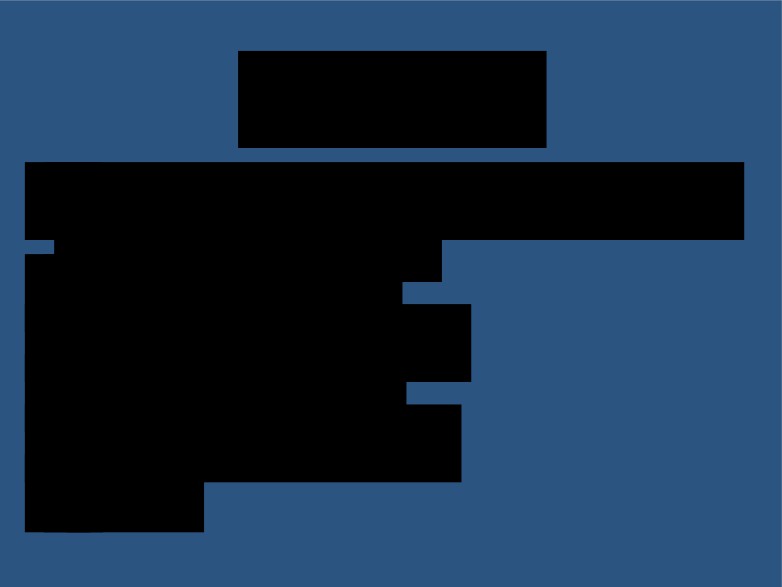 SYMPTOMS
Infant is normal at birth but abnormalityappears within weeks.
Protruding tongue.
Dwarf with short limbs.Mental retardation.Often umbilical hernia.teeth.
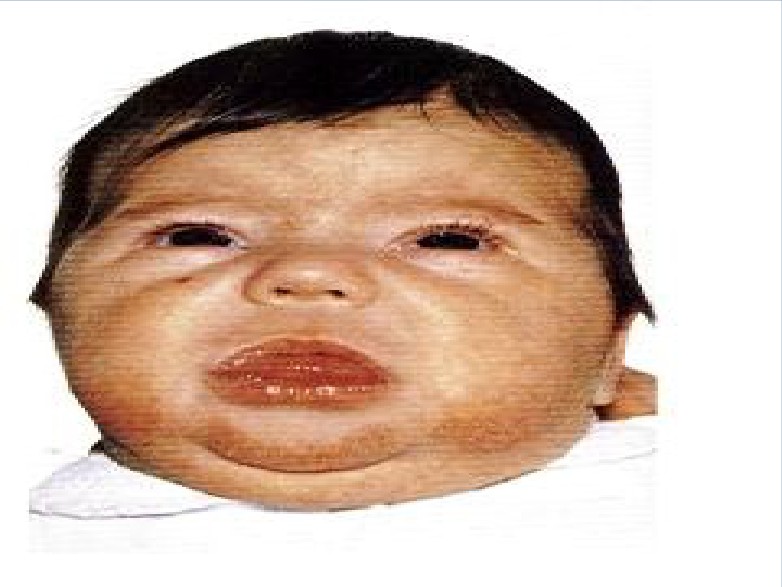 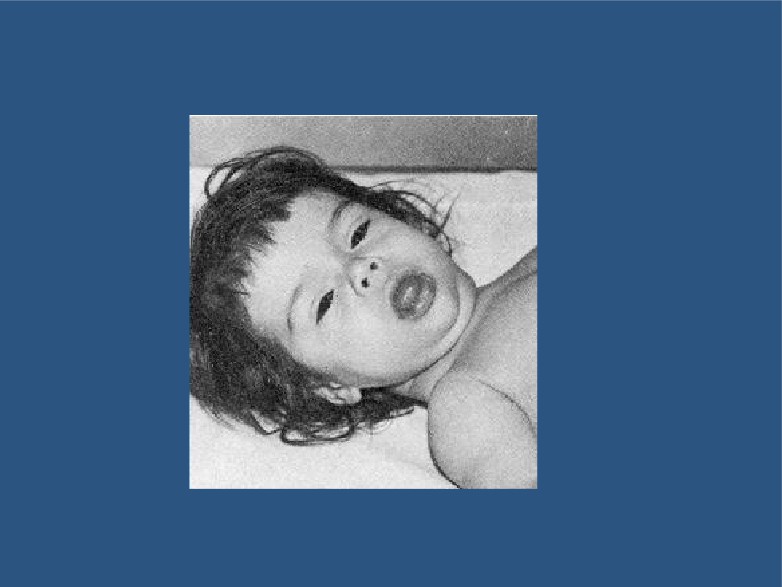 Cretinism (dwarf + mental retardation)
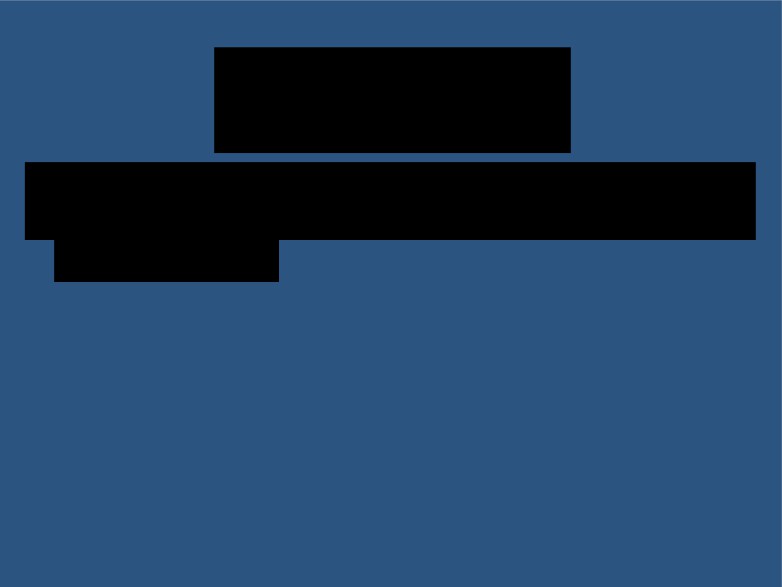 TREATMENT
Changes are irreversible unless treatment isgiven early.
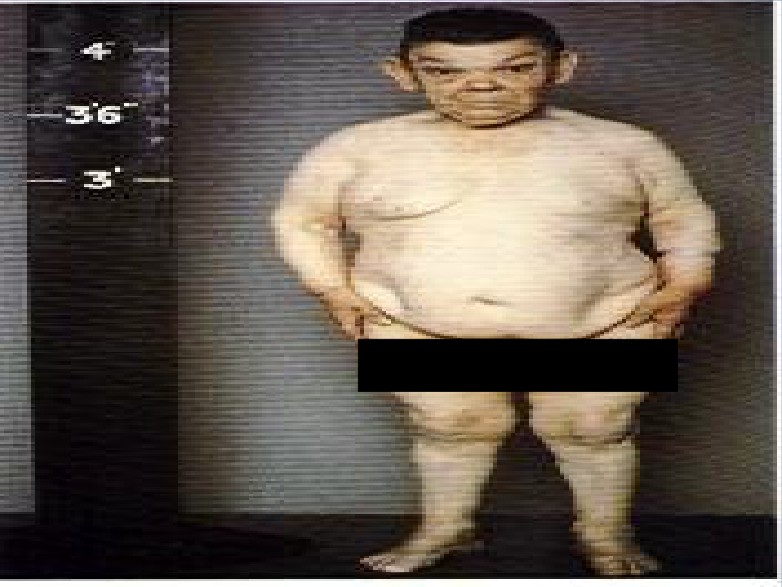 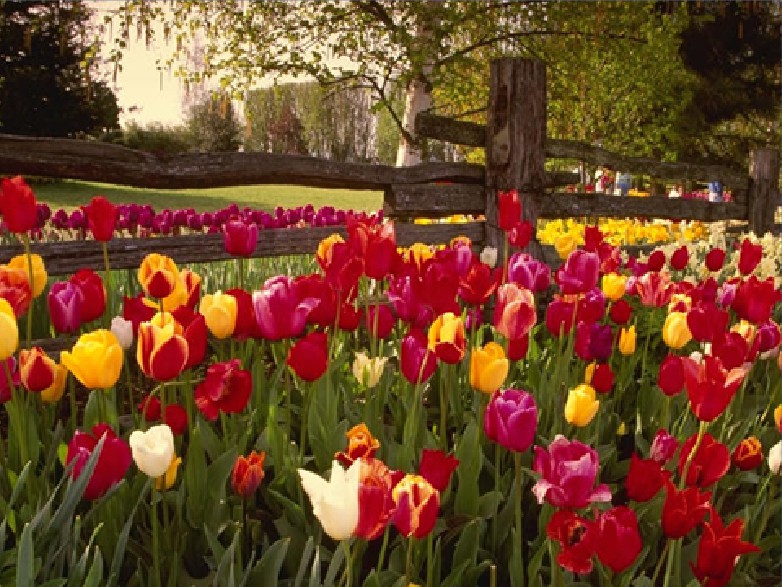 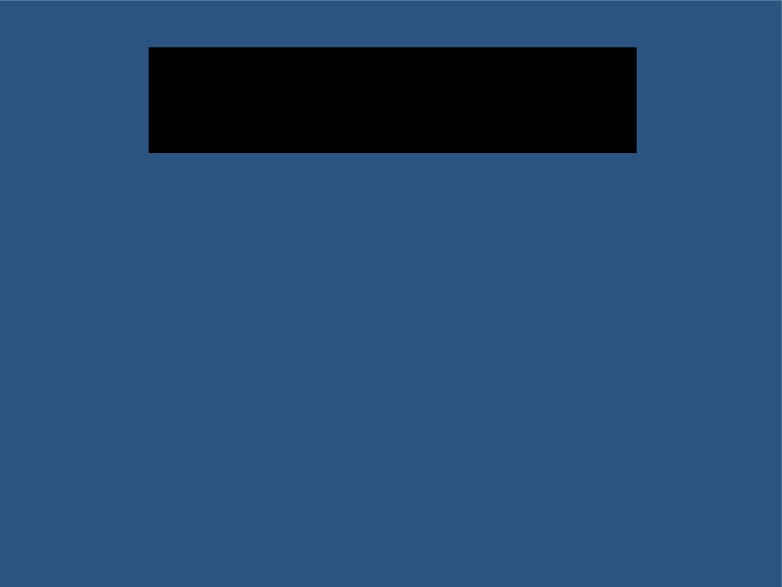 Calculate your BMR:
Men: BMR = 66 + (13.7 X wt in kg) + (5 X ht in cm) - (6.8X age in years)
Women: BMR = 655 + (9.6 X wt in kg) + (1.8 X ht in cm)
- (4.7 X age in years)
Example:
You are female
You are 30 years old
You are 5' 6 " tall (167.6 cm)You weigh 120 lbs. (54.5 kilos)
Your BMR = 655 + 523 + 302 - 141 = 1339 calories/day